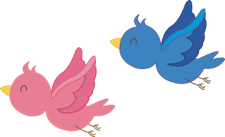 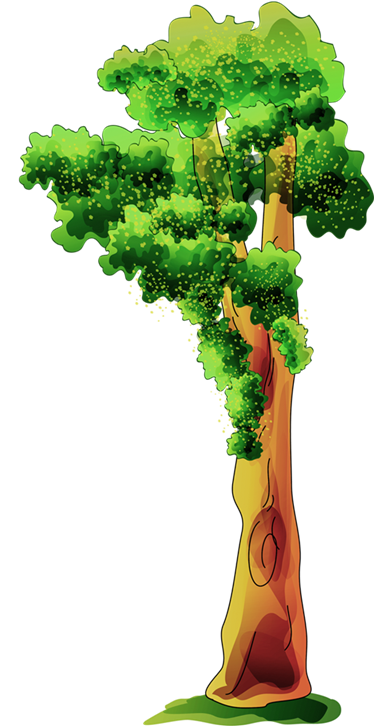 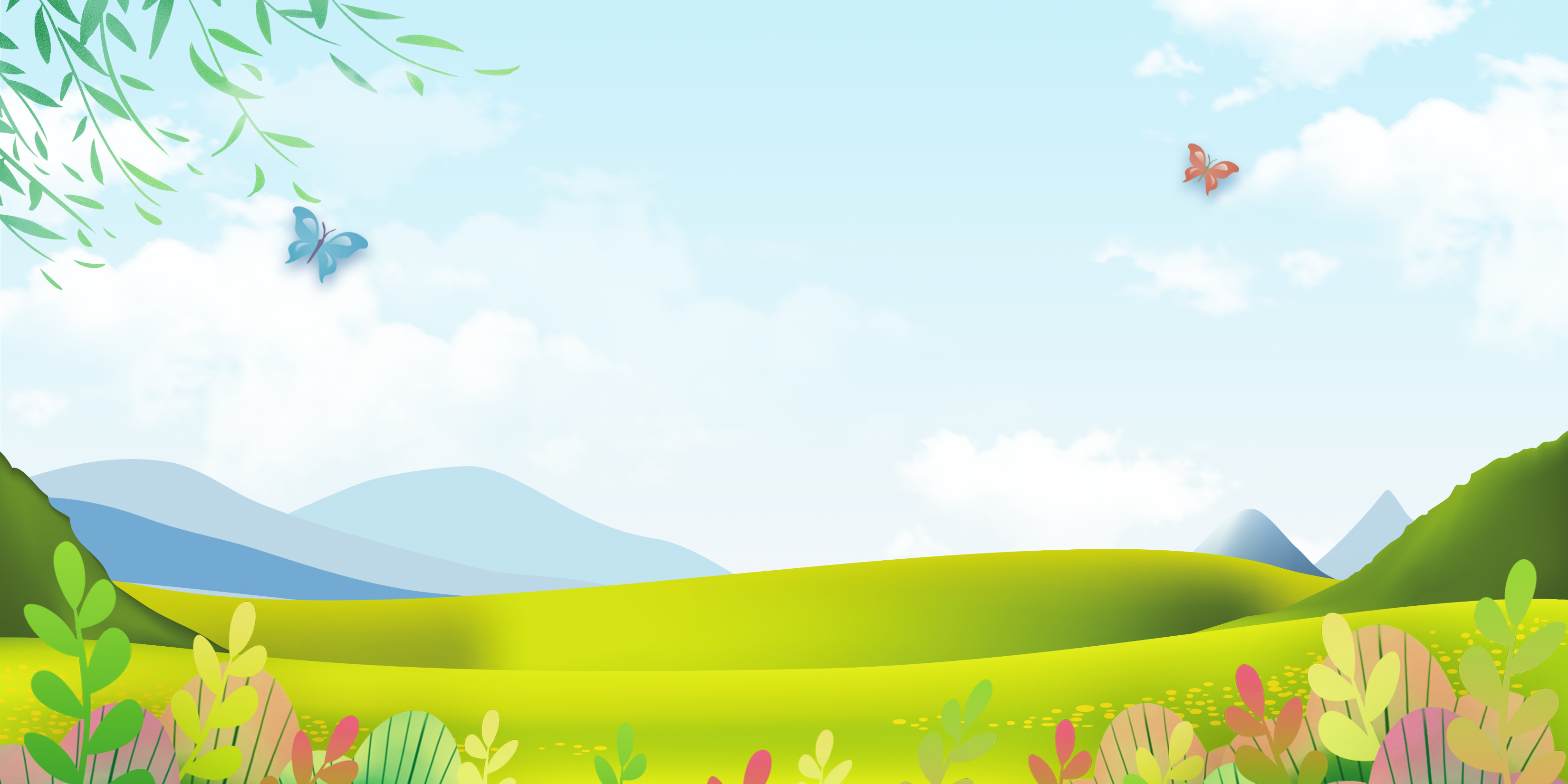 Toán
LUYỆN TẬP
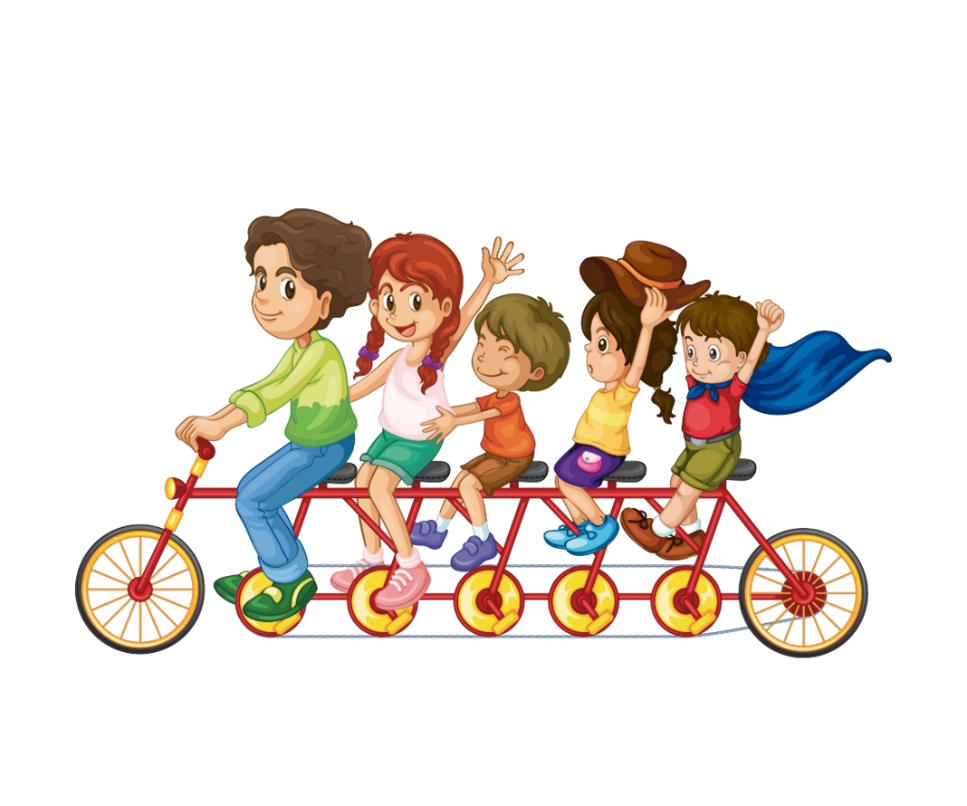 Trang 94
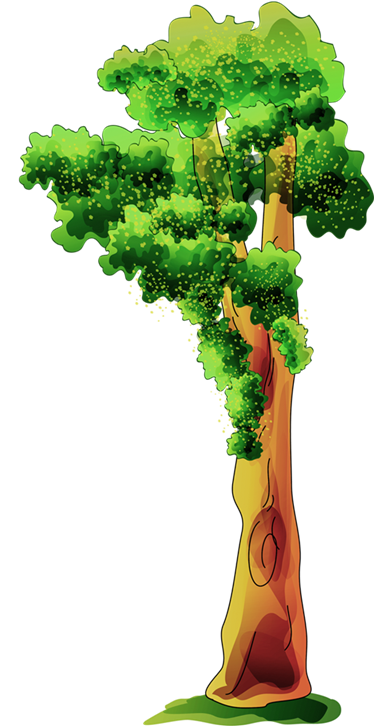 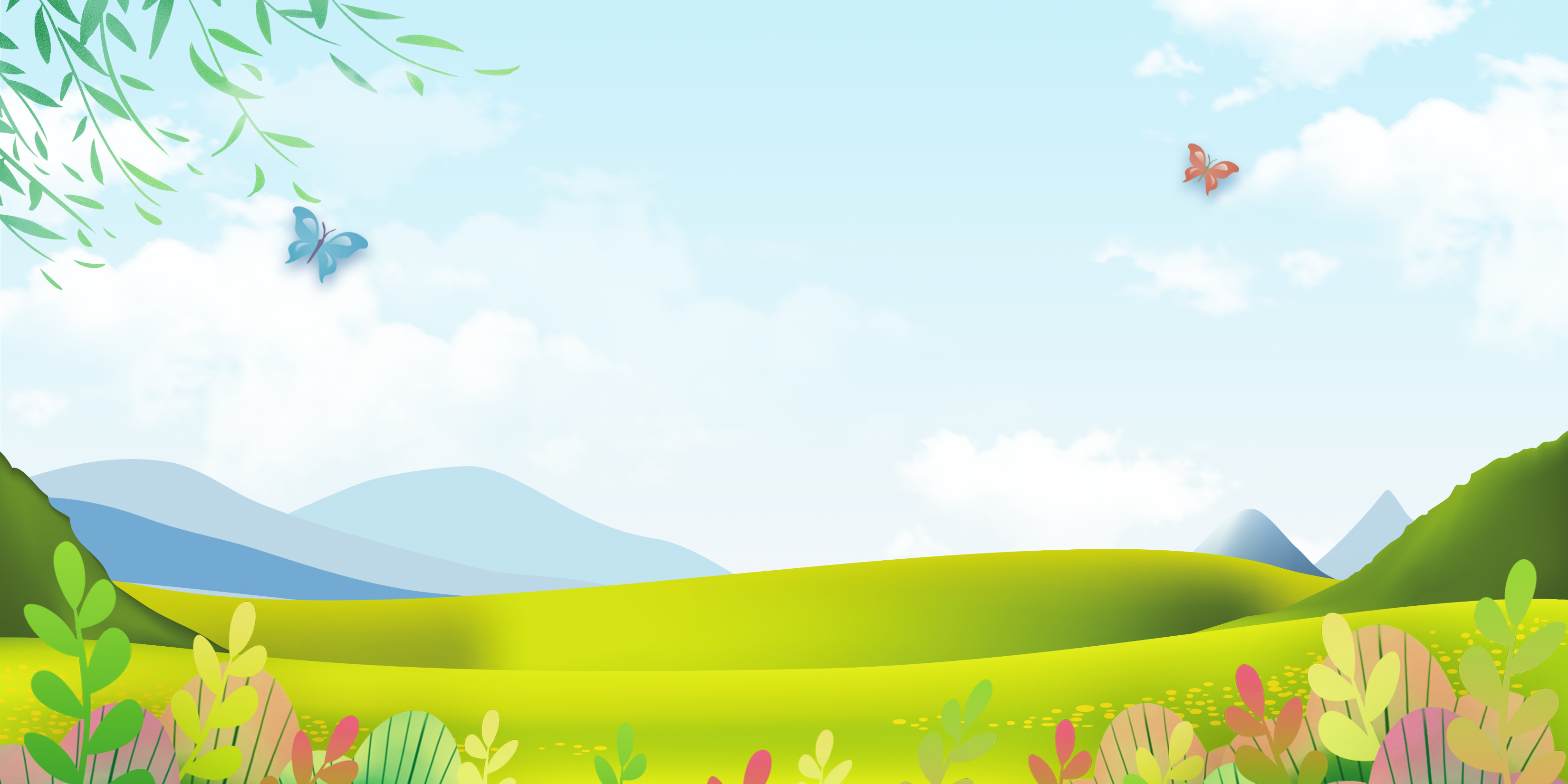 MỤC TIÊU
Biết cách tính 
diện tích hình thang
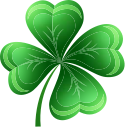 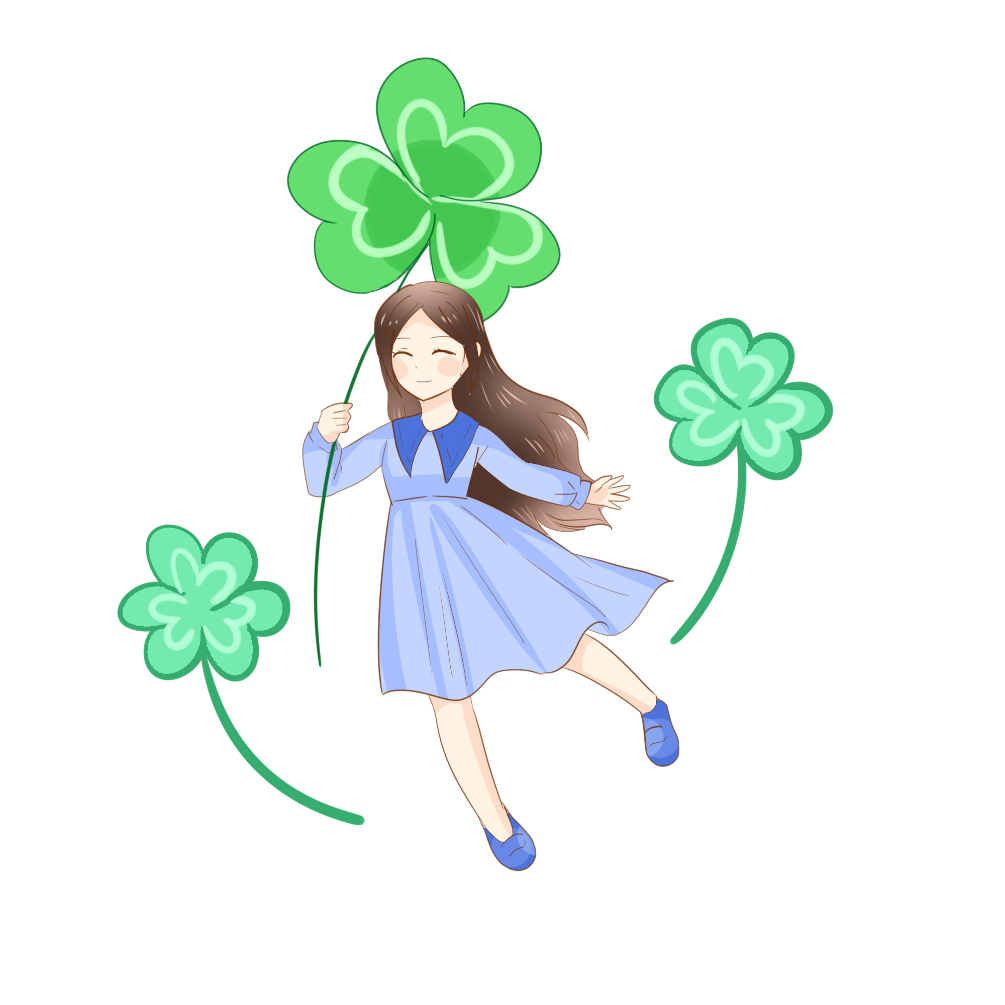 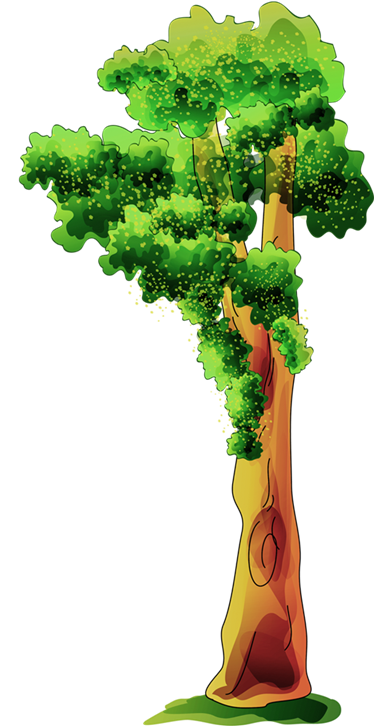 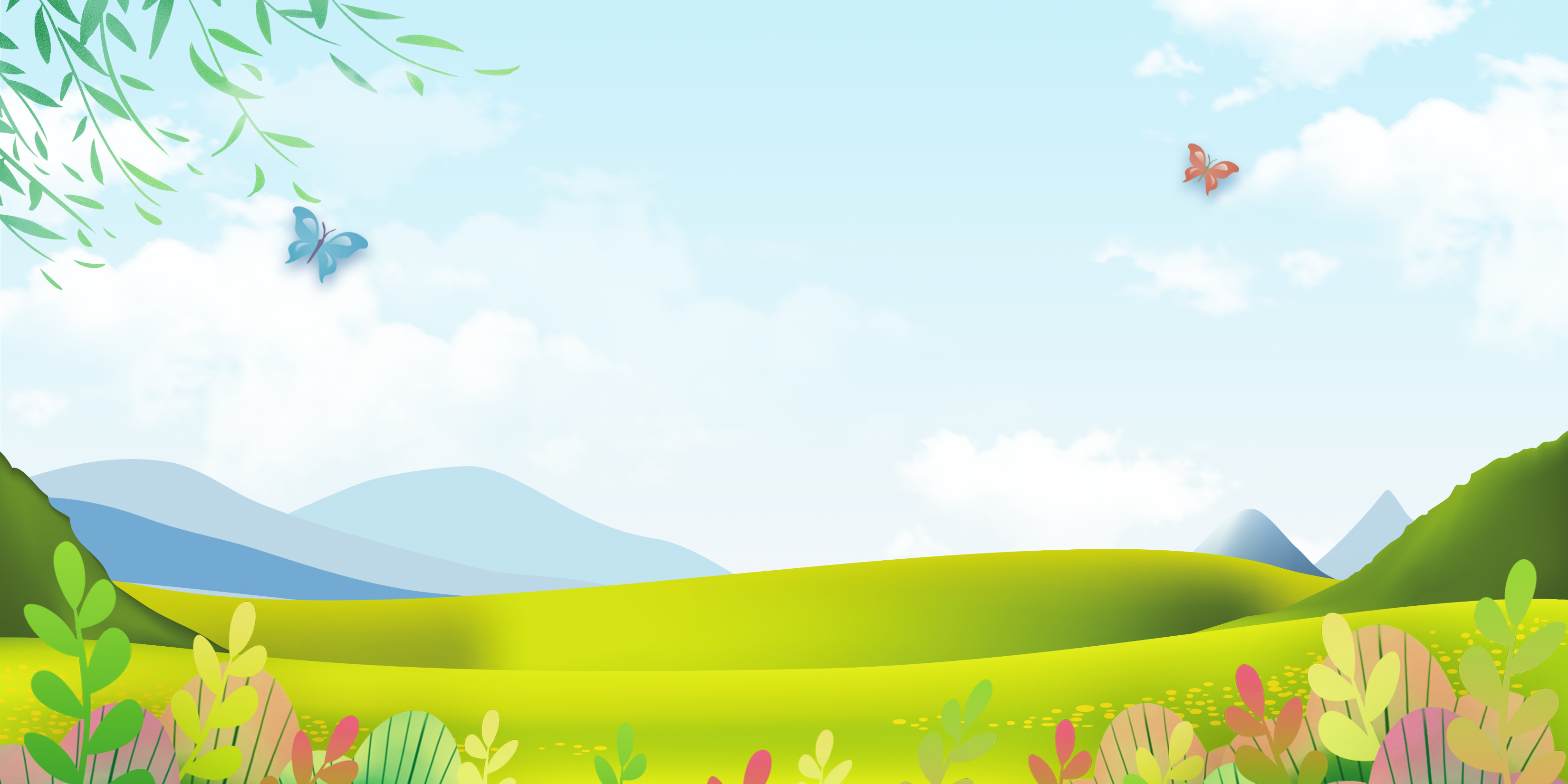 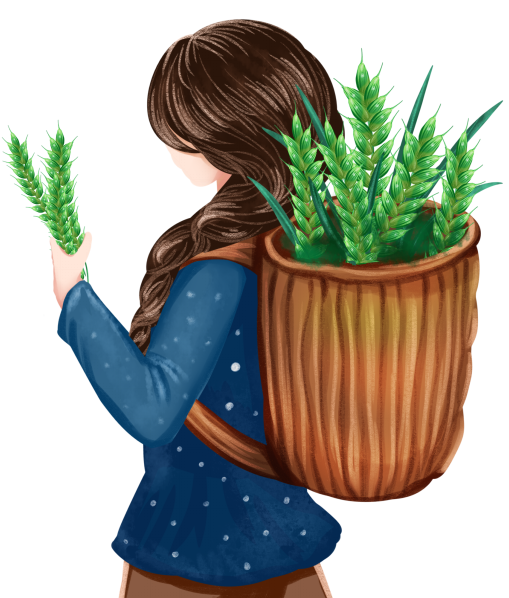 Em hãy nêu công thức tính 
diện tích hình thang.
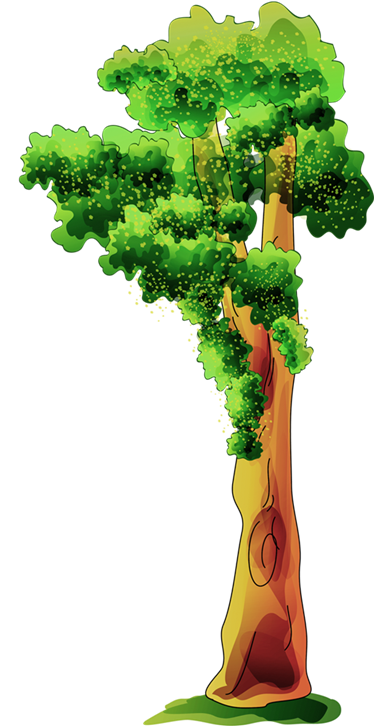 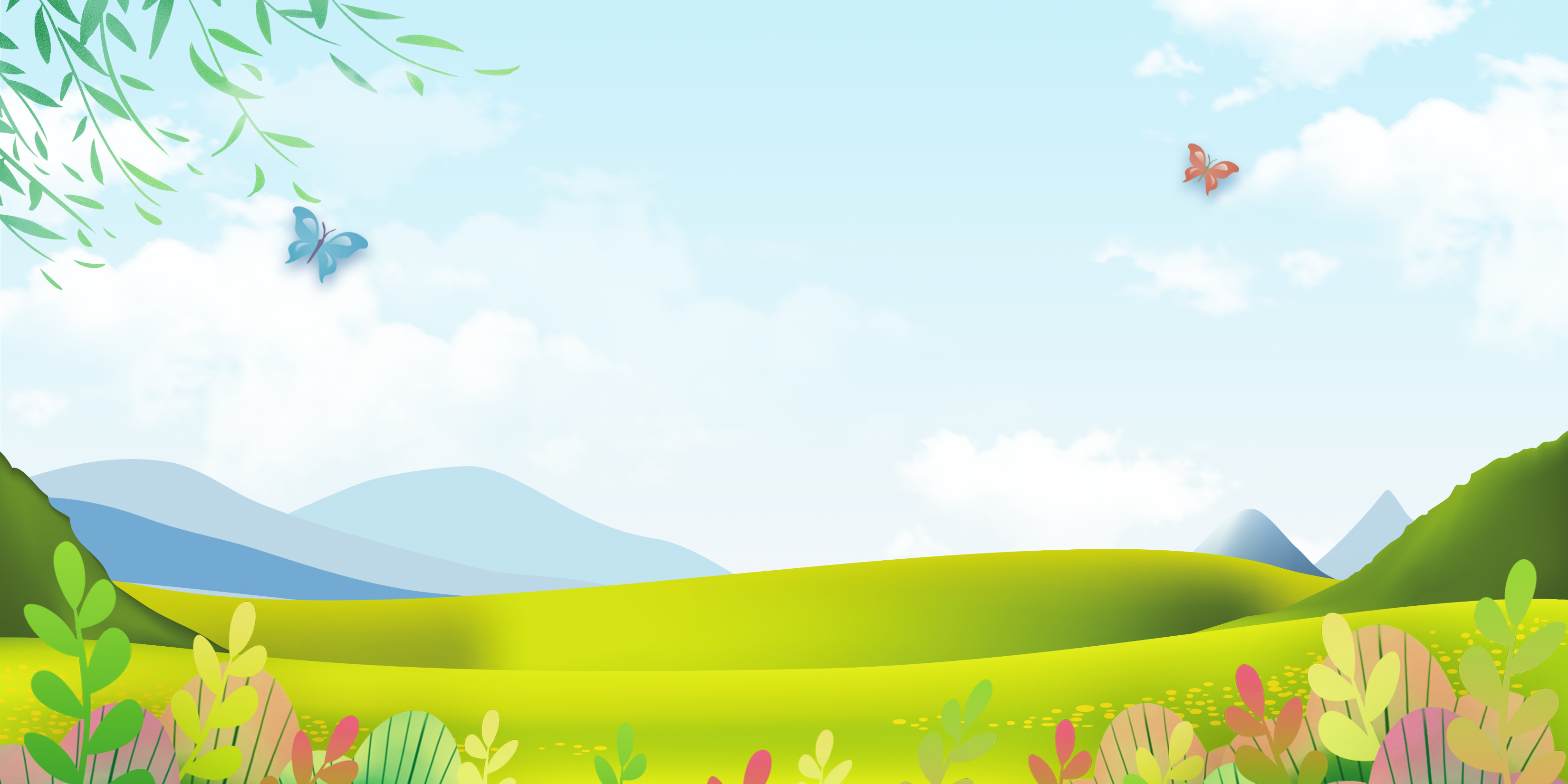 a) a = 14cm; b = 6cm; h = 7cm.
Bài giải
6cm
Diện tích hình thang là:
	(14 + 6) x 7 : 2 = 70 (cm2)
		Đáp số: 70cm2
7cm
14cm
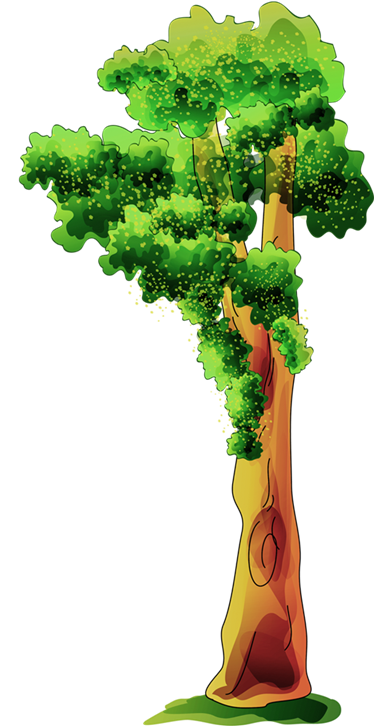 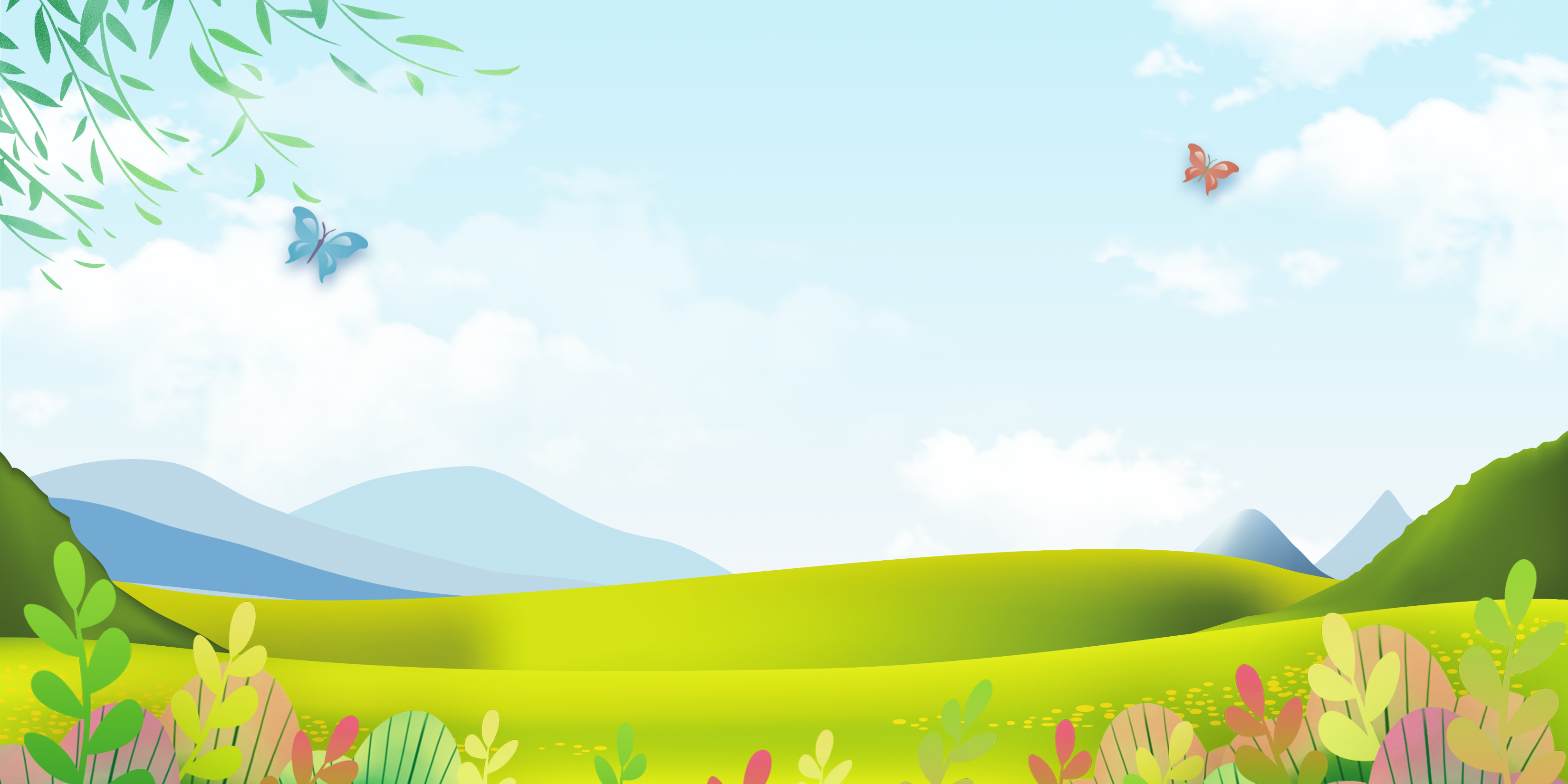 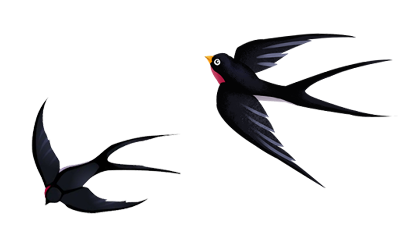 Bài giải
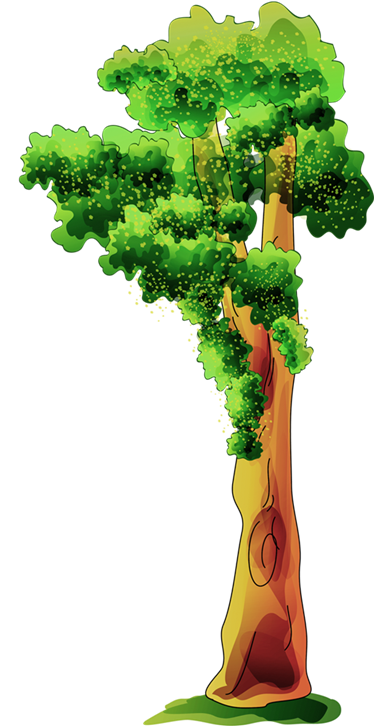 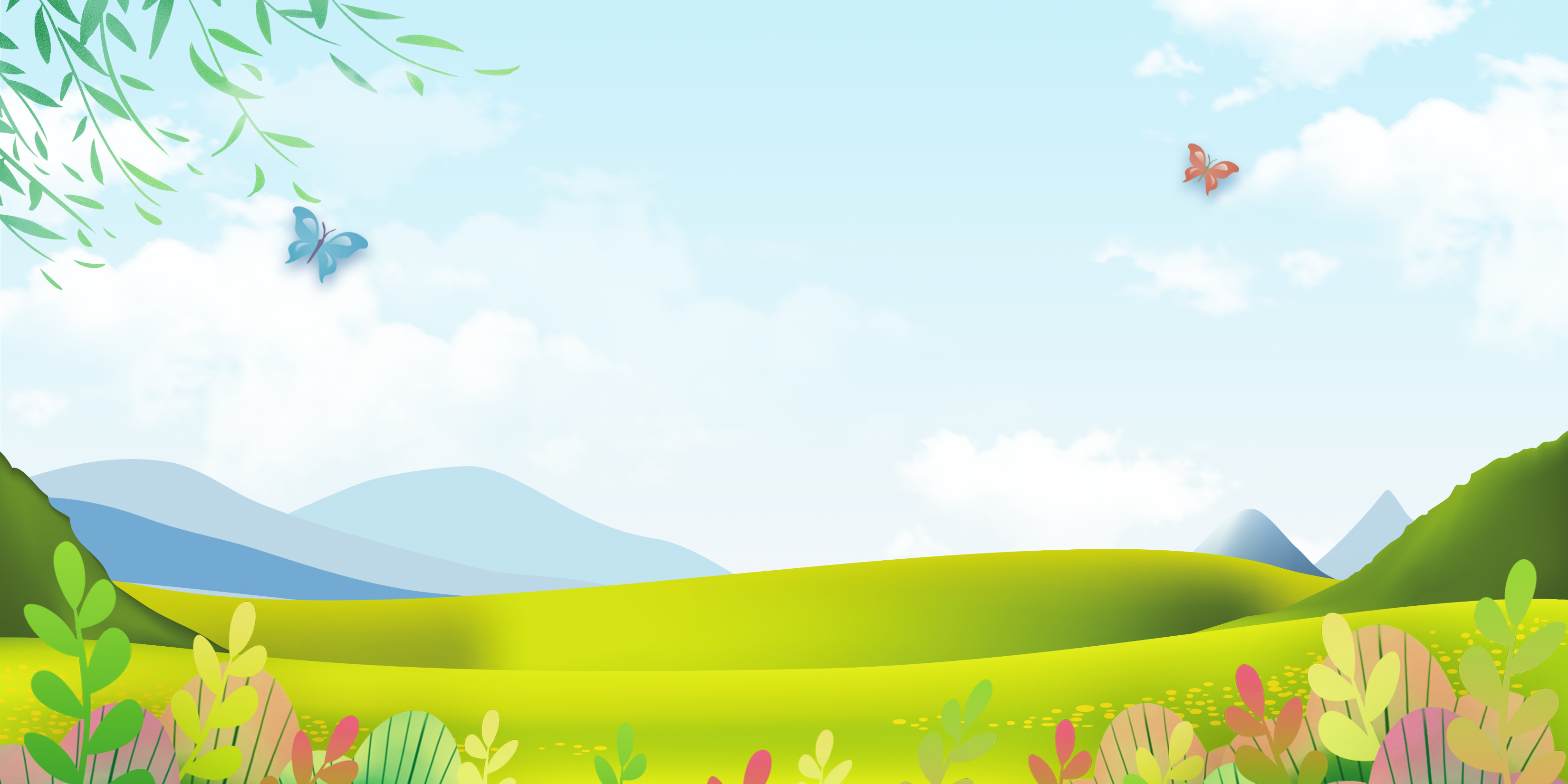 c) a = 2,8m; b = 1,8m; h = 0,5m.
Bài giải
1,8m
Diện tích hình thang là:
(2,8 + 1,8) x 0,5 : 2 = 1,15 (m2)
Đáp số: 1,15m2
0,5m
2,8m
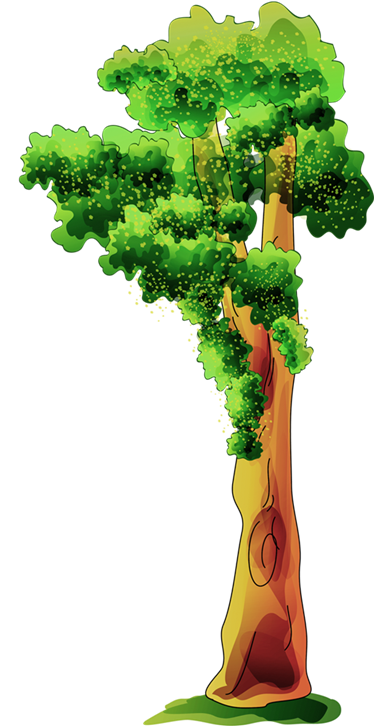 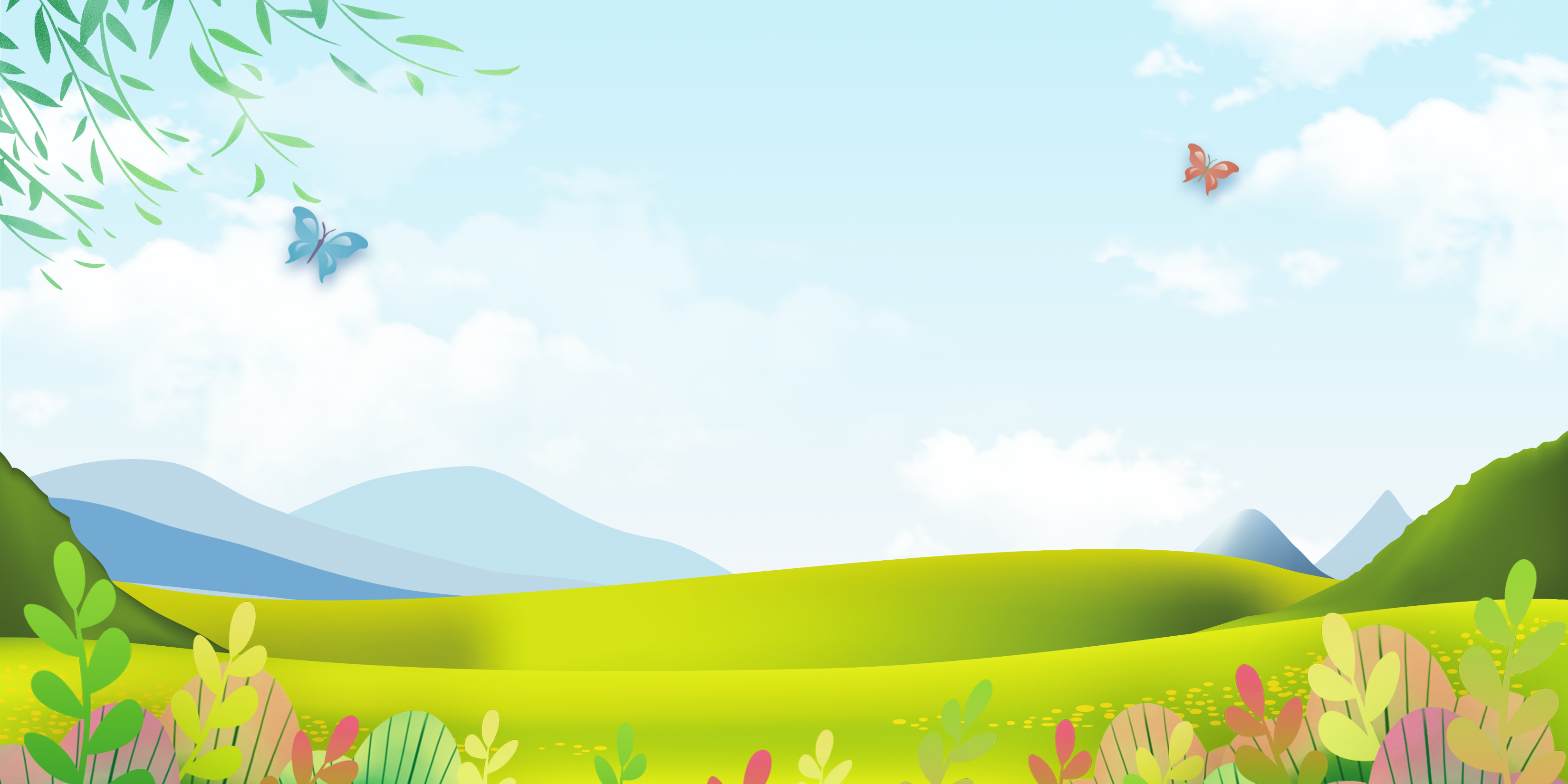 Số ki-lô-gam thóc thu hoạch trên cả thửa ruộng:
Tóm tắt:
120m
Đáy lớn:
Diện tích thửa ruộng x 64,5 : 100
Đáy bé:
5m
(đáy lớn + đáy bé) x chiều cao :2
Chiều cao:
100m2       :     64,5 kg thóc
Cả thửa ruộng : …kg thóc?
đáy bé – 5
(Ngoài chuẩn)
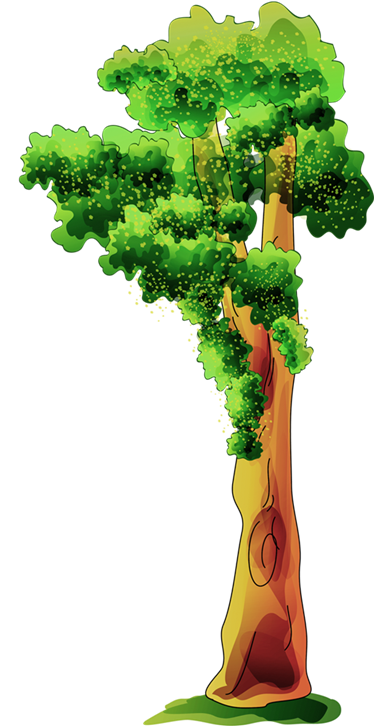 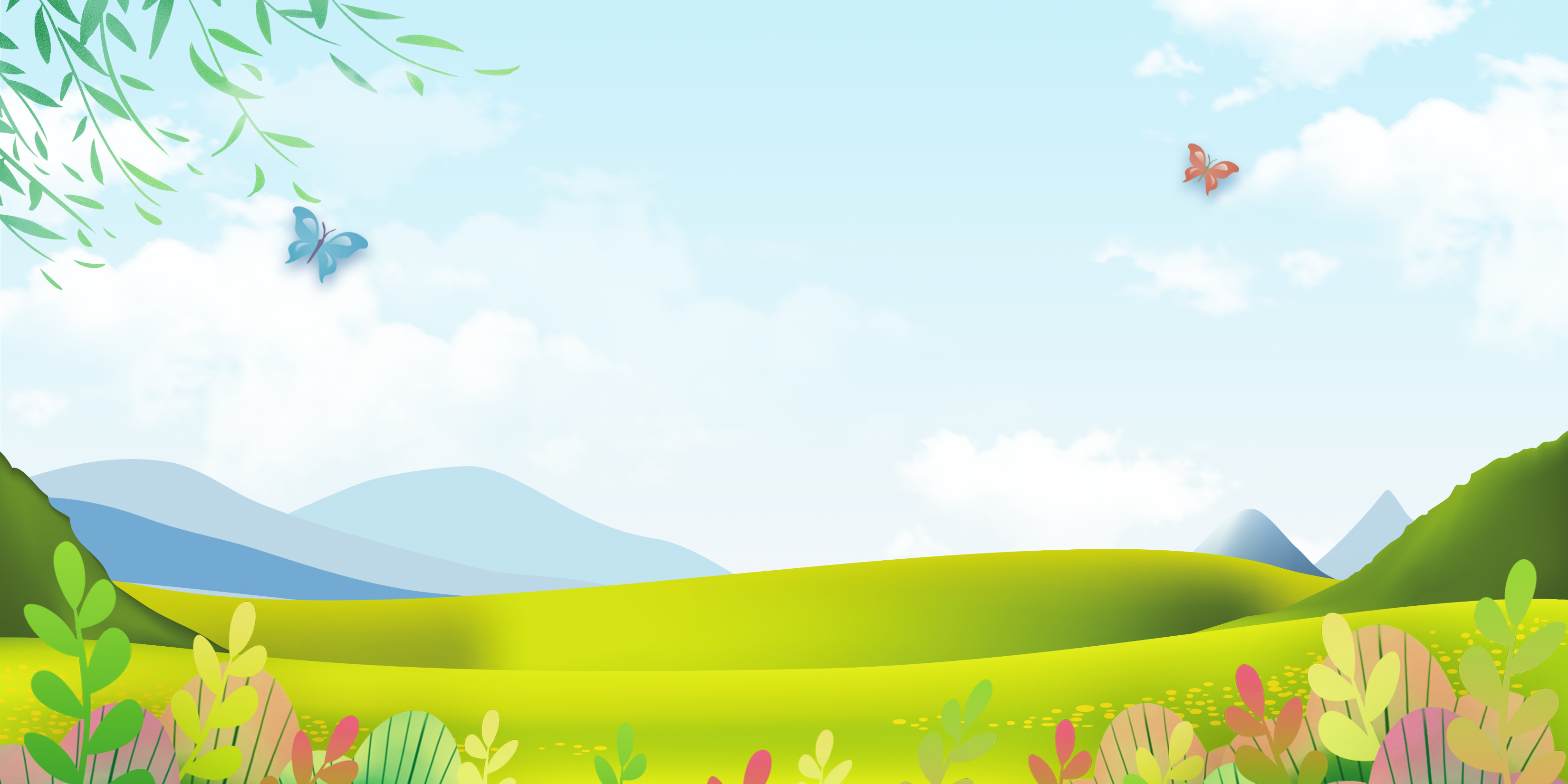 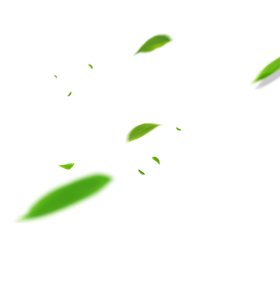 Bài giải
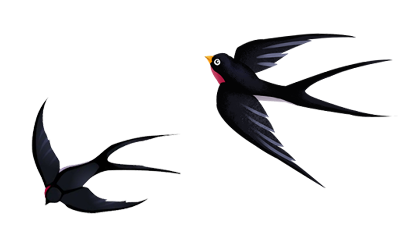 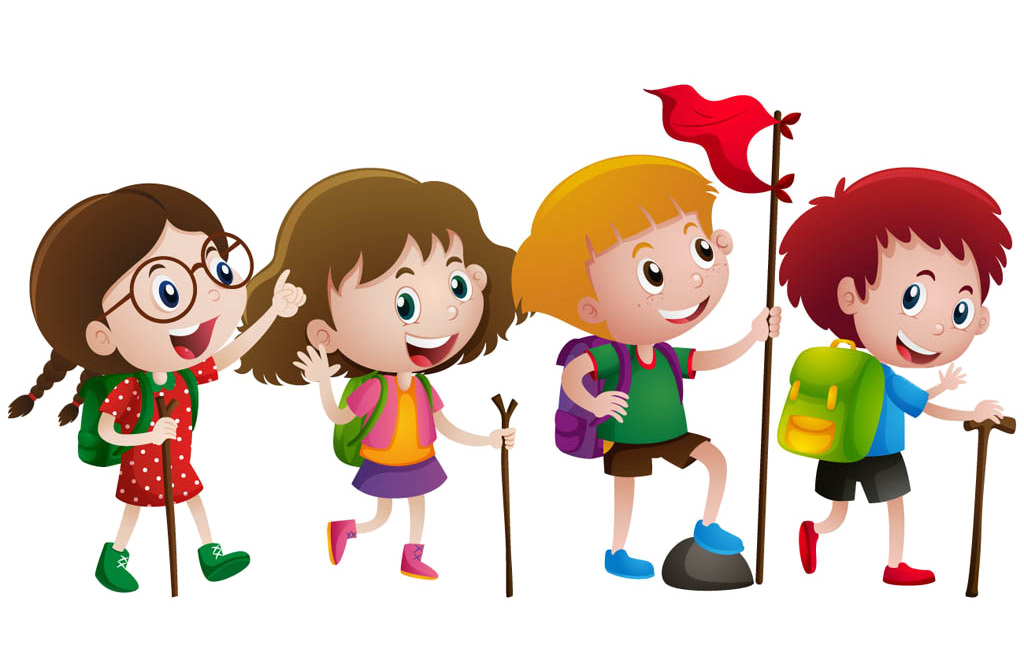 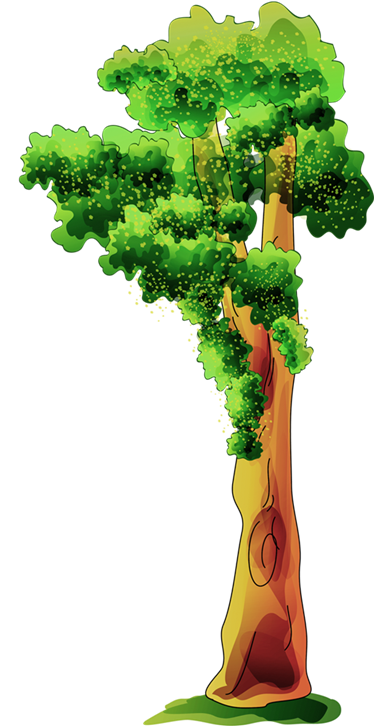 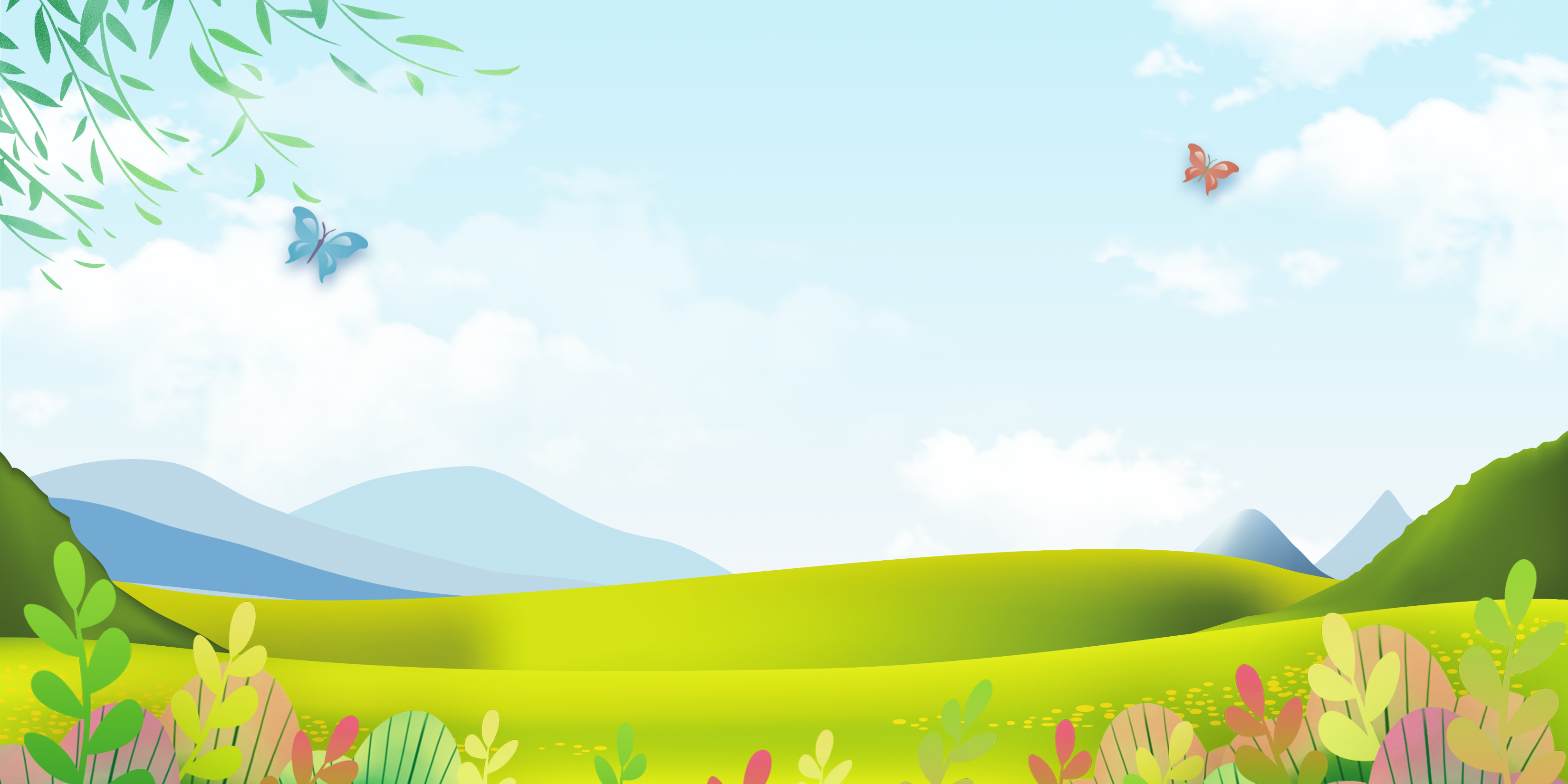 Bài 3: Đúng ghi Đ, sai ghi S:
A  3cm M  3cm  N  3cm   B
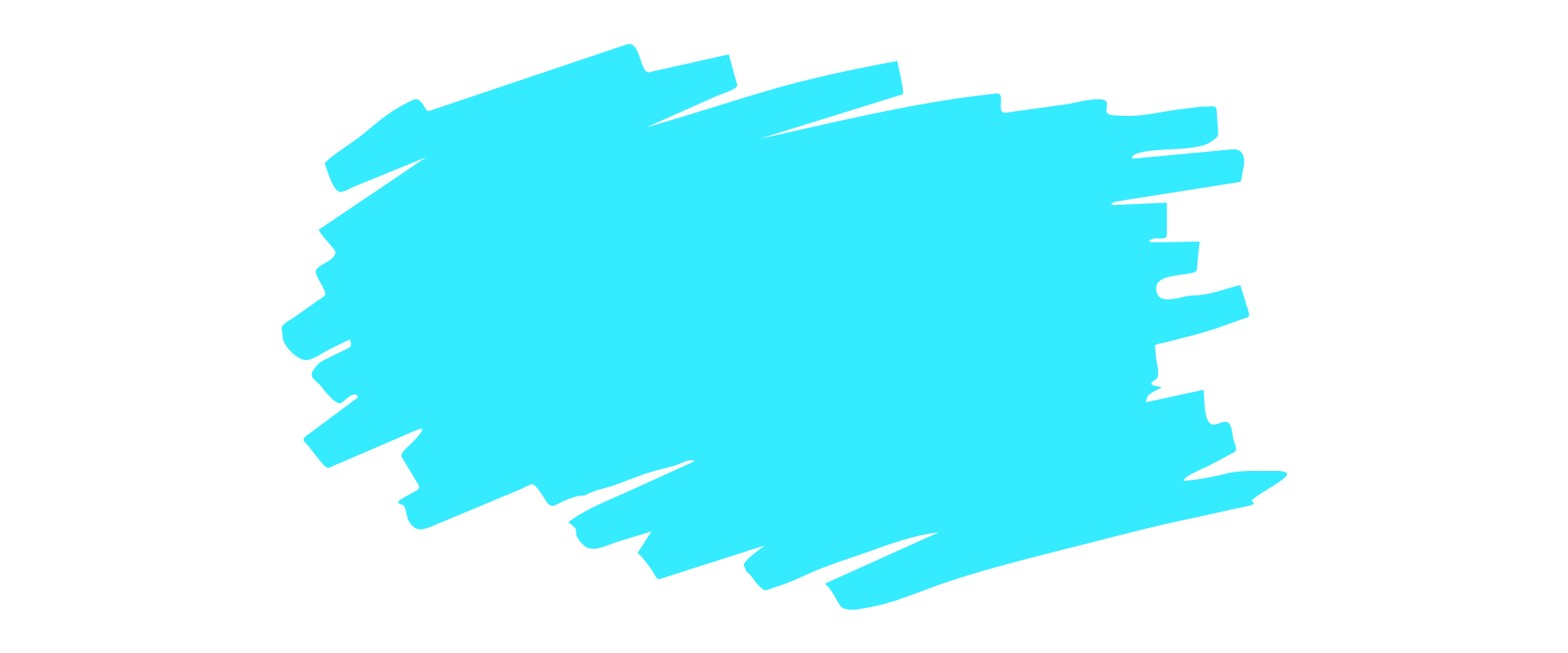 a. Diện tích hình thang AMCD,
MNCD, NBCD bằng nhau.
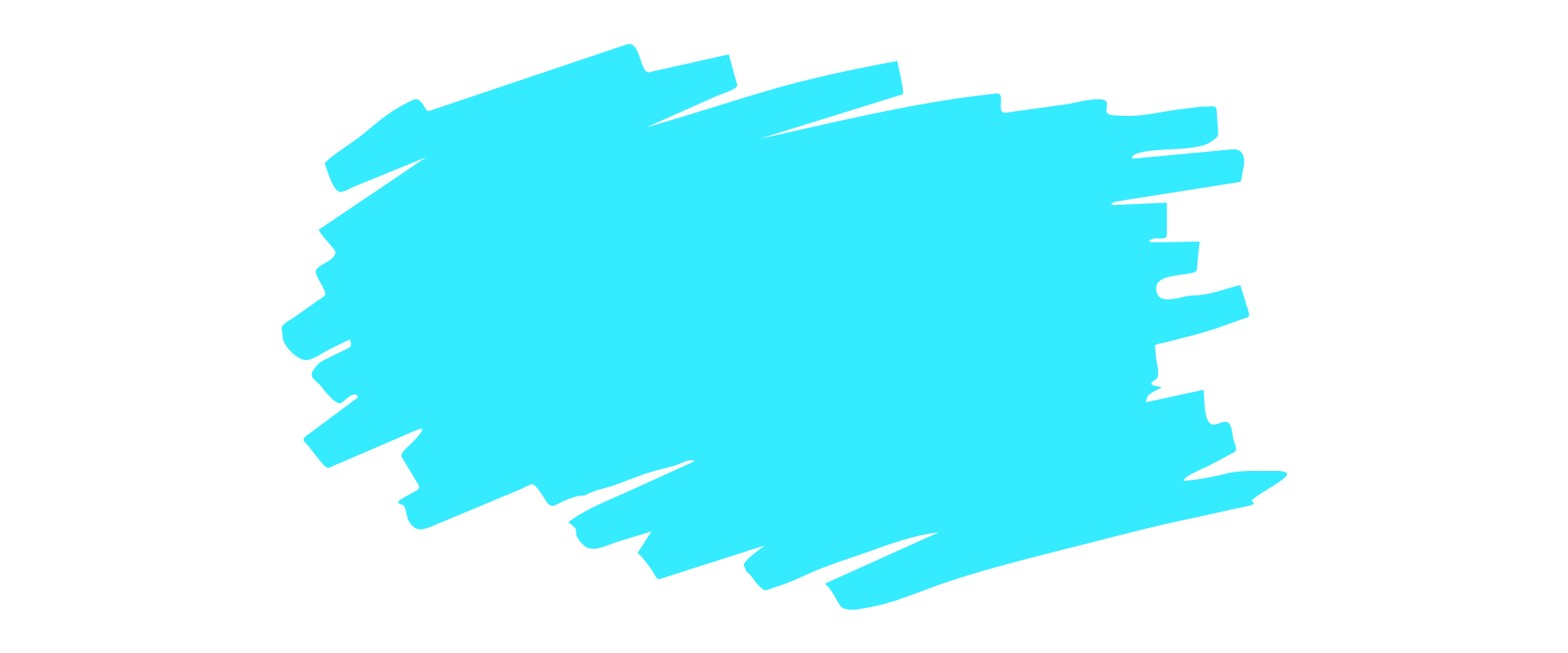 D
C
(Câu b ngoài chuẩn)
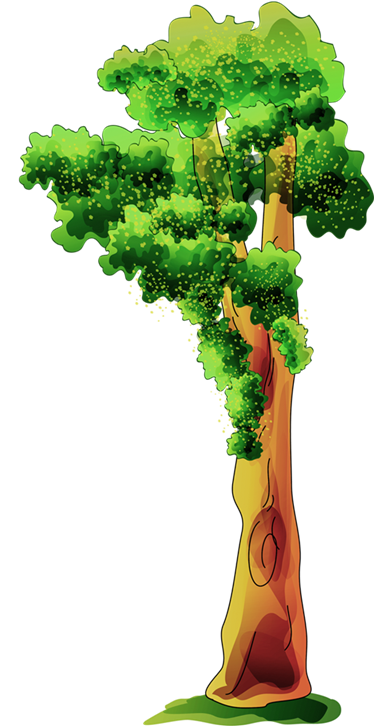 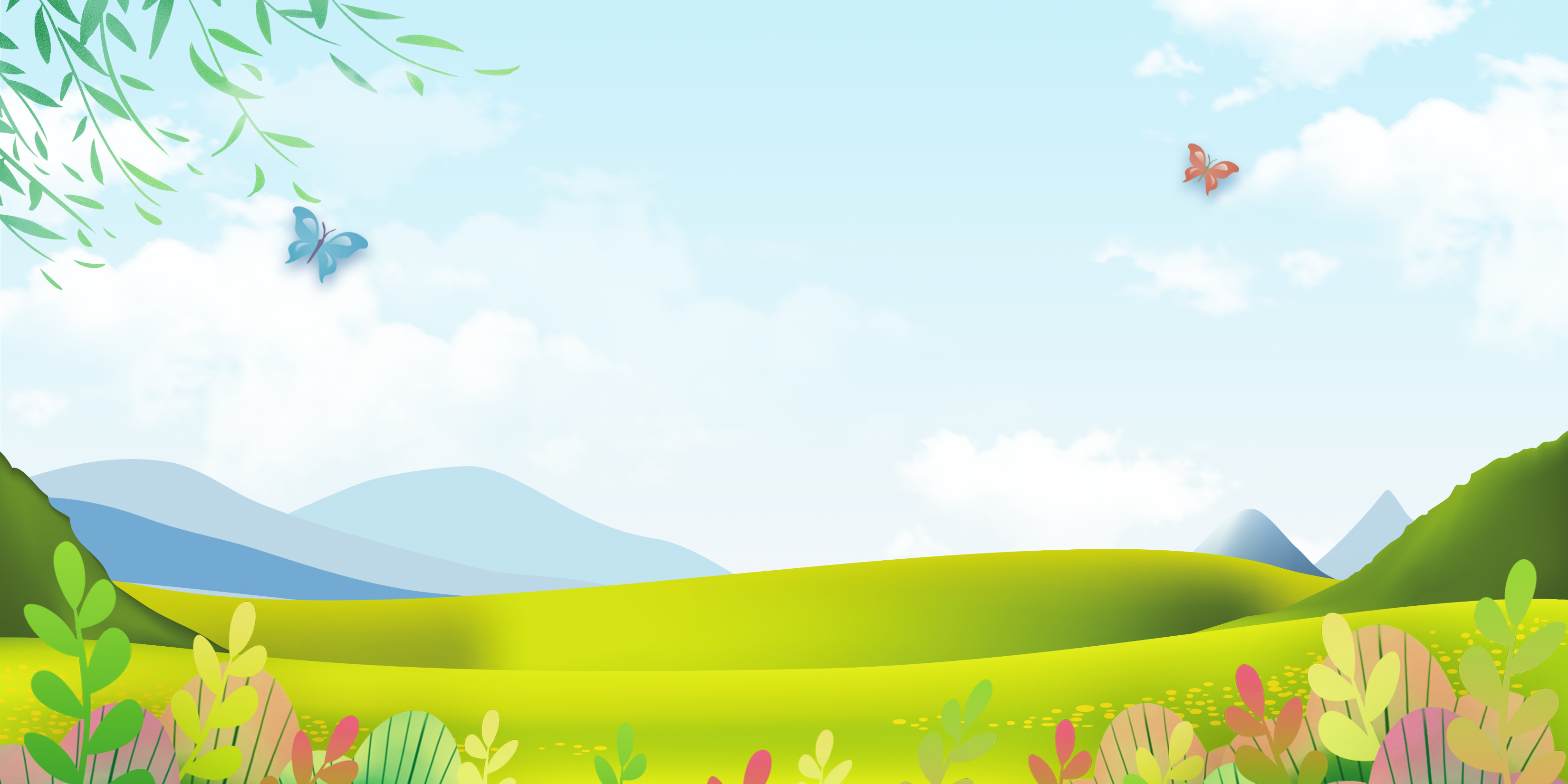 Bài 3: Đúng ghi Đ, sai ghi S:
A  3cm M  3cm  N  3cm   B
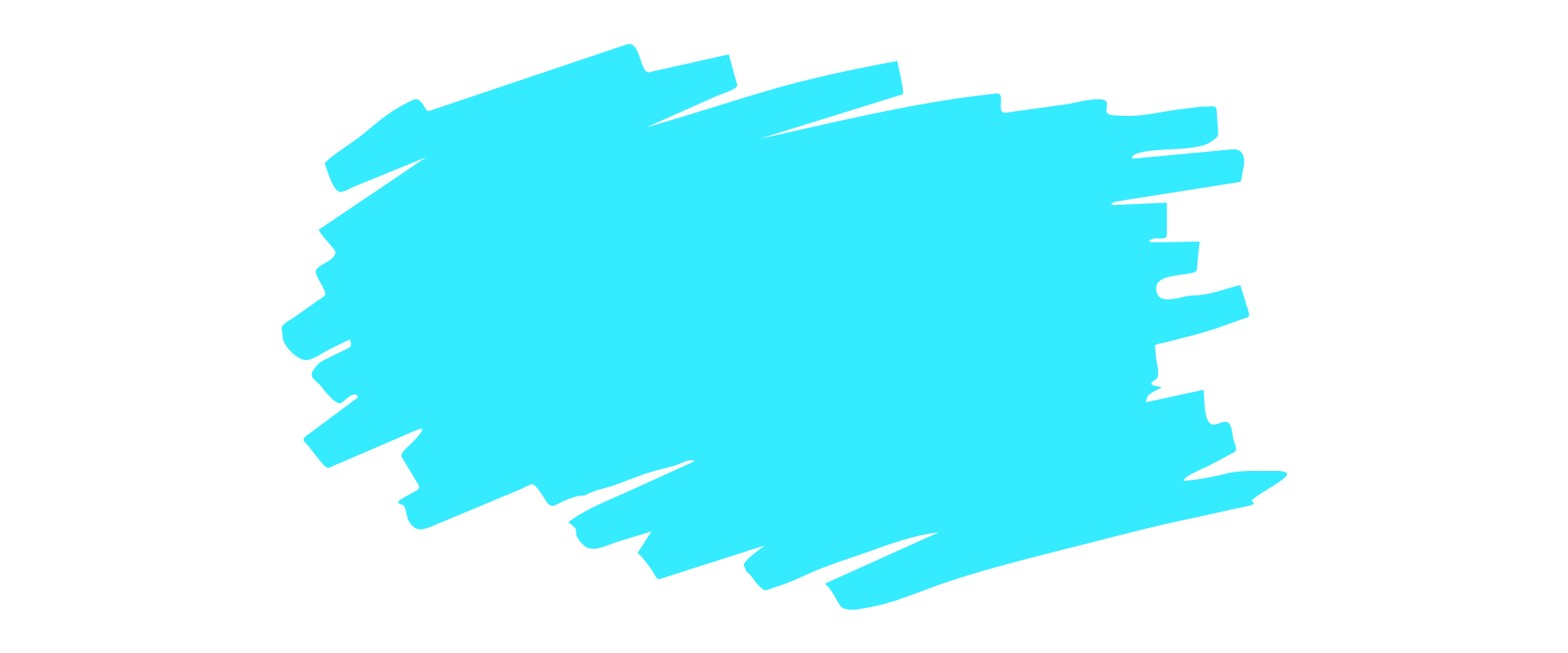 a. Diện tích hình thang AMCD,
MNCD, NBCD bằng nhau.
Đ
D
C
Vì các hình thang đều có đáy bé là 3cm, đáy lớn 
là cạnh DC và có cùng chiều cao bằng chiều rộng 
của hình chữ nhật ABCD.
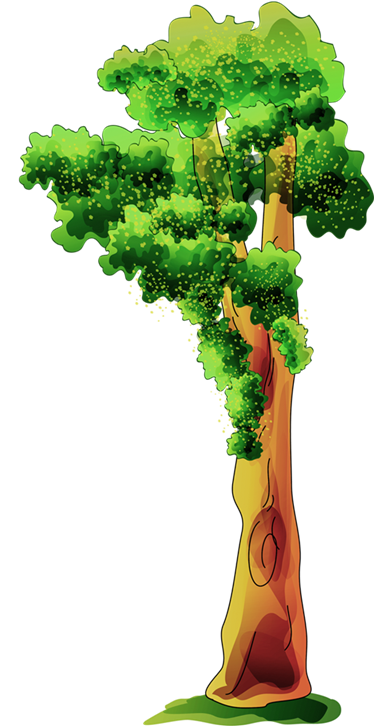 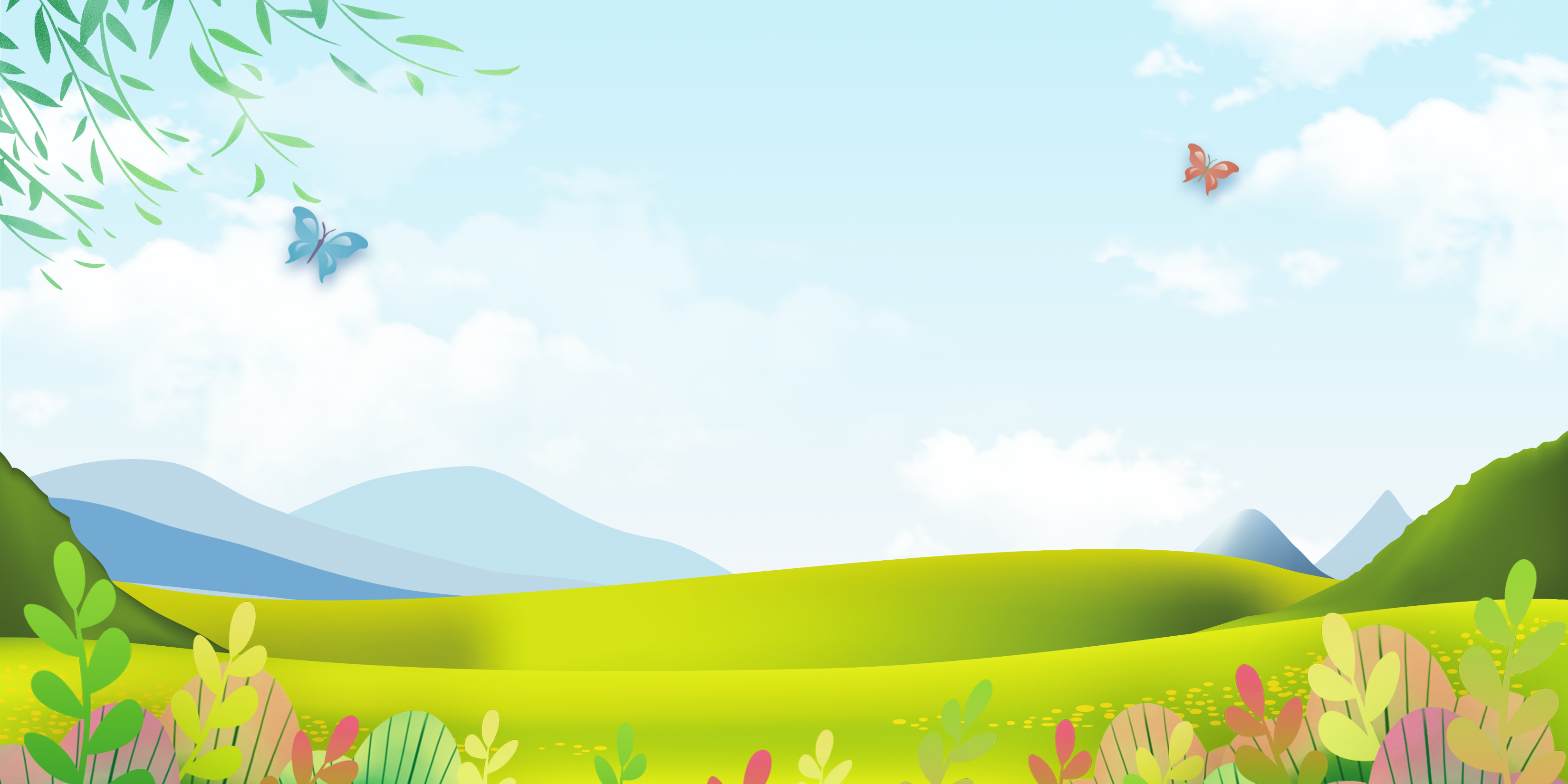 Bài 3: Đúng ghi Đ, sai ghi S:
(Câu b ngoài chuẩn)
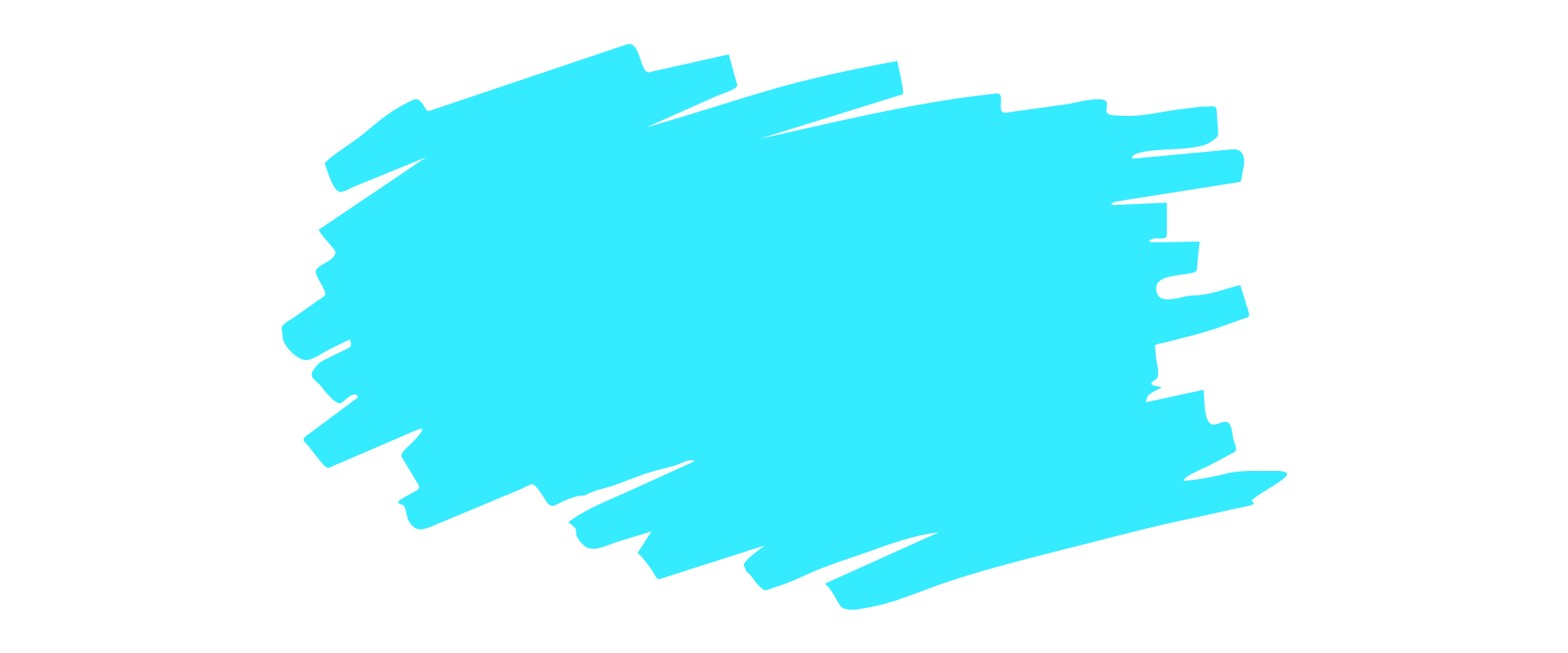 A  3cm M  3cm  N  3cm   B
S
D
C
Diện tích hình chữ nhật ABCD = AD x DC
= AD x (3 + 3 + 3) = AD x 9
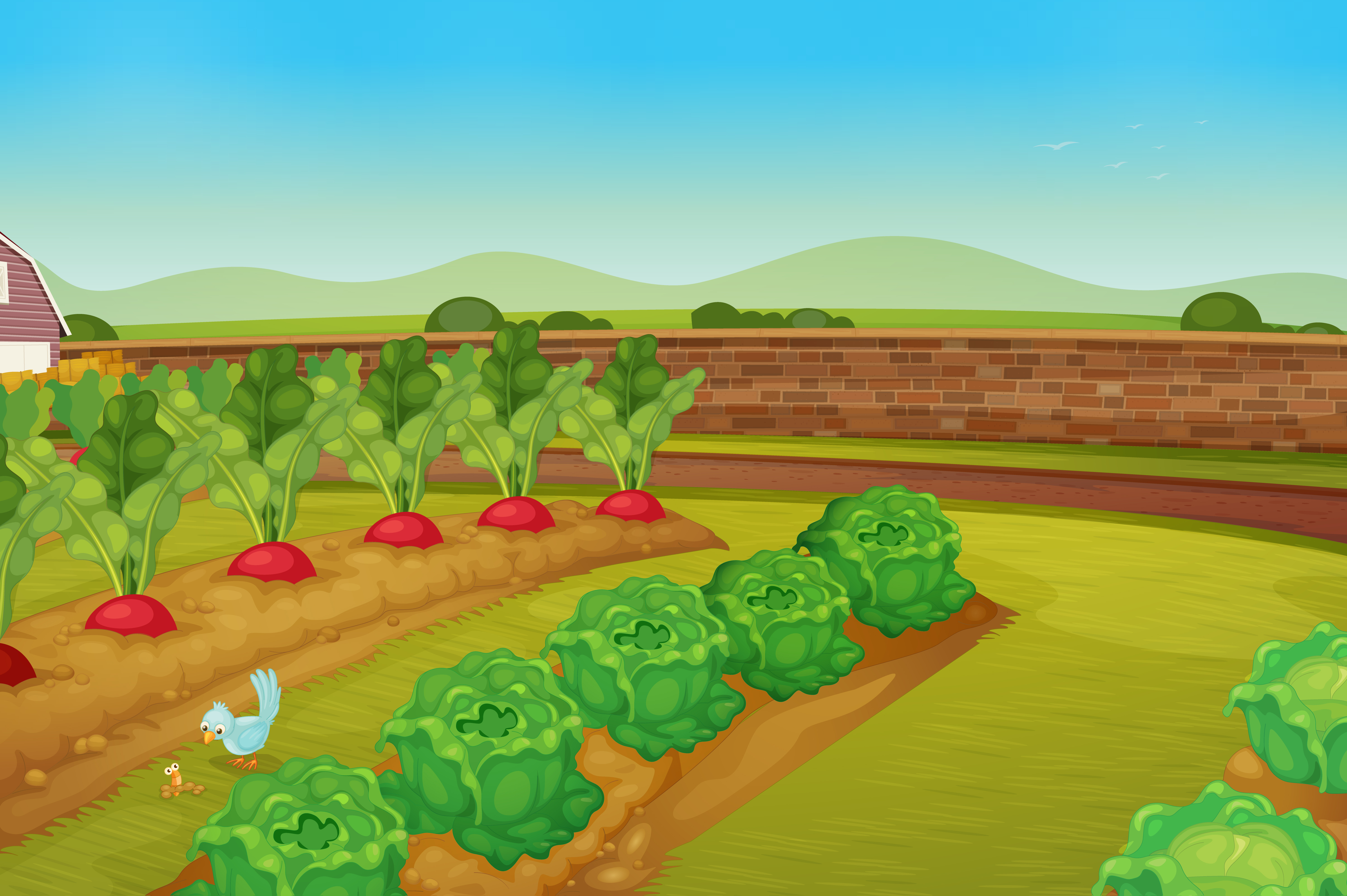 NHỔ BẮP CẢI
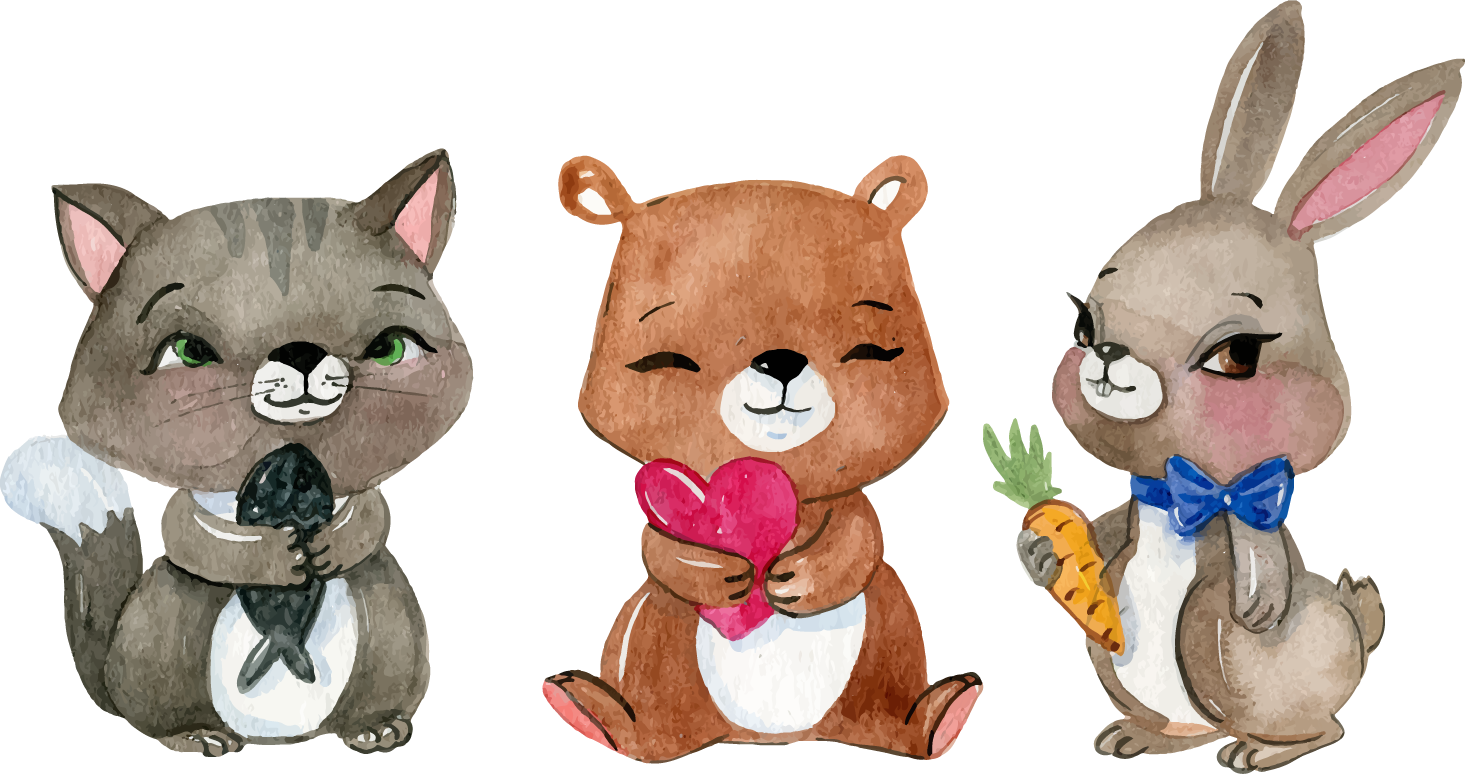 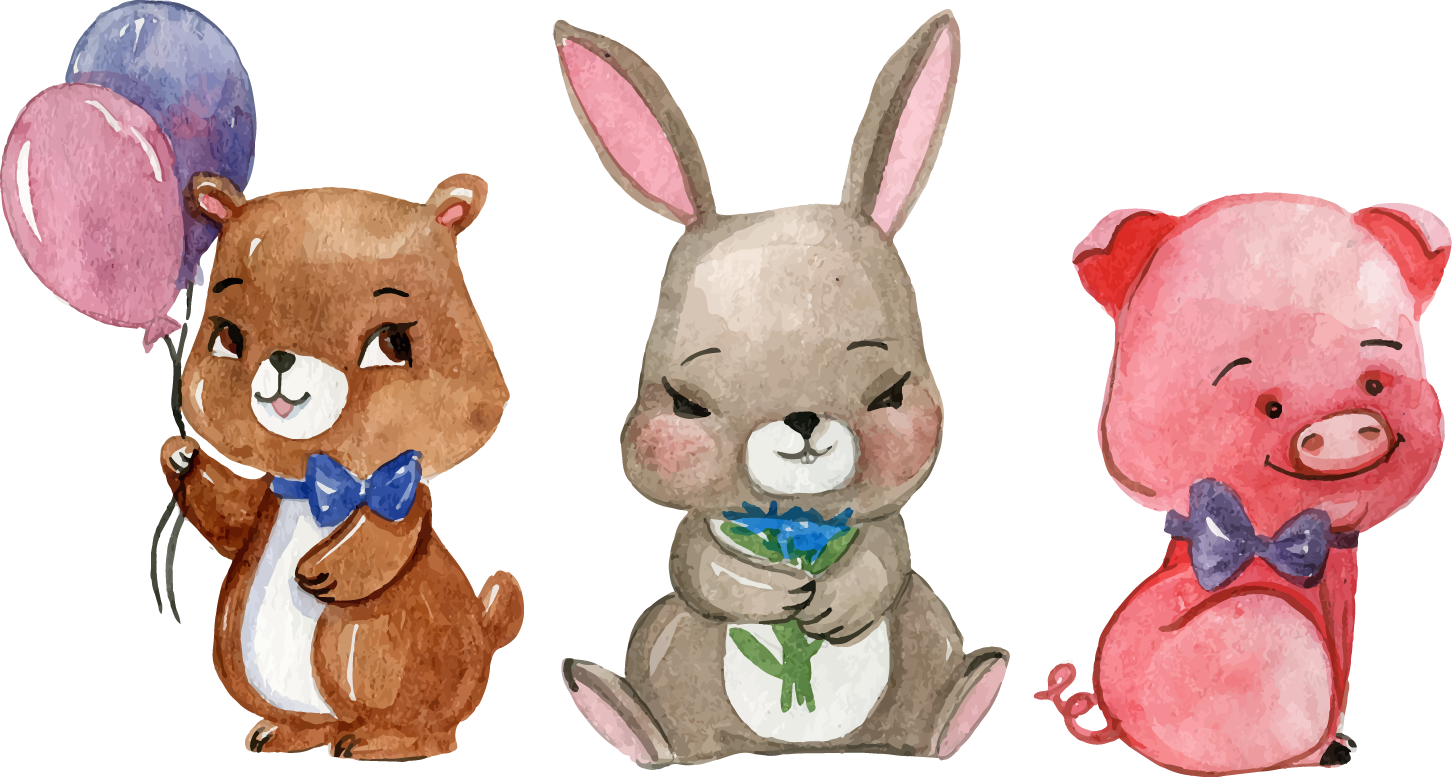 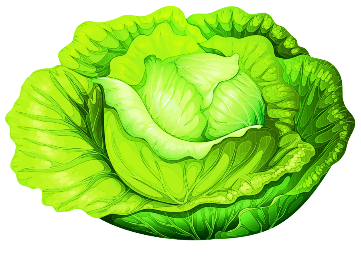 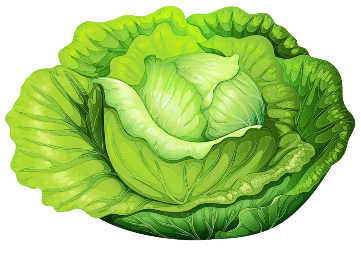 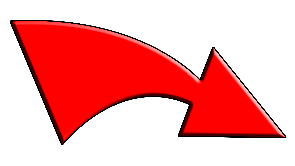 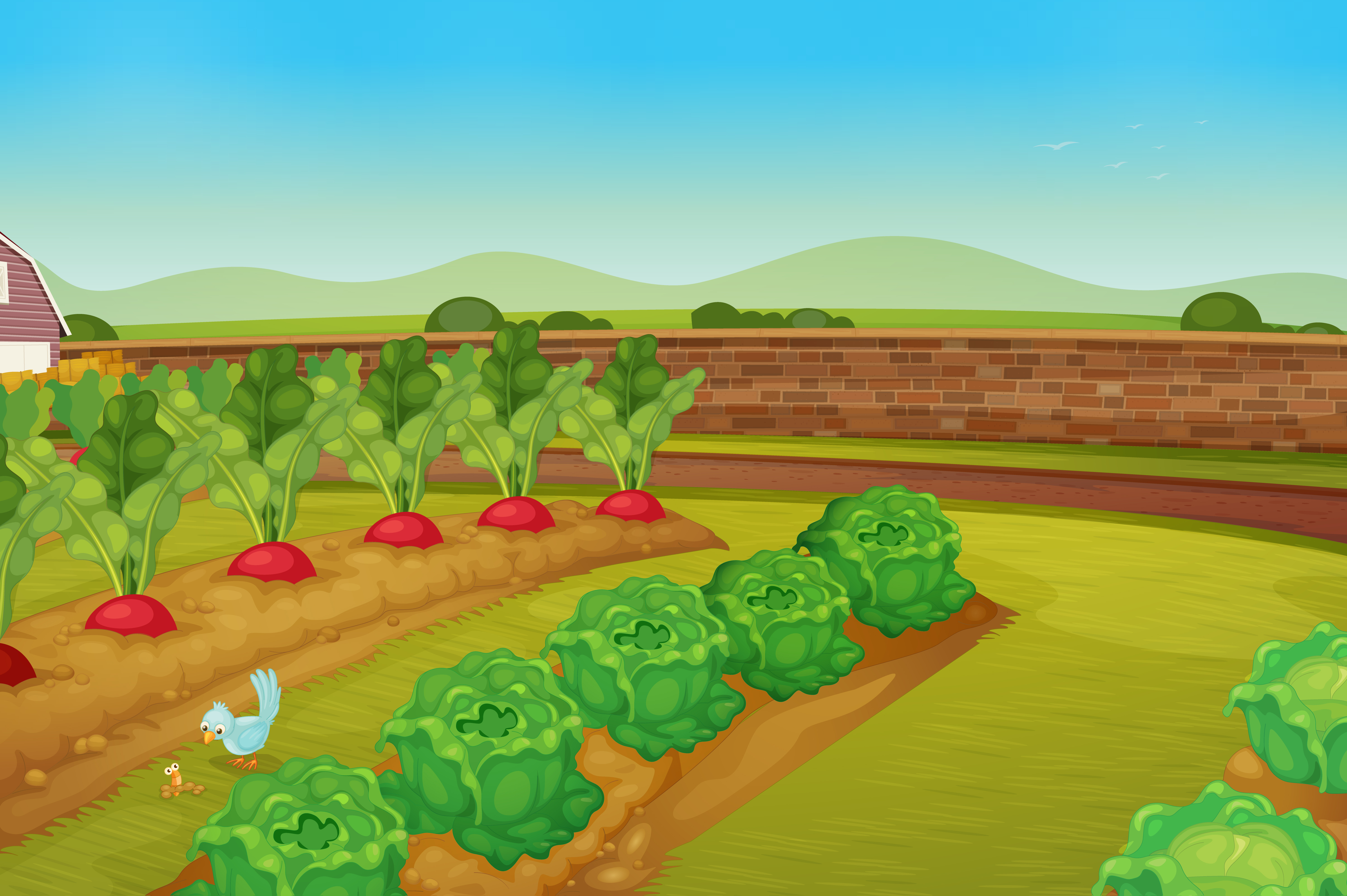 Nếu gọi S là diện tích, a và b là độ dài các cạnh đáy, h là chiều cao thì công thức tính diện tích hình thang là:
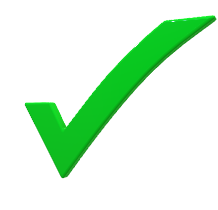 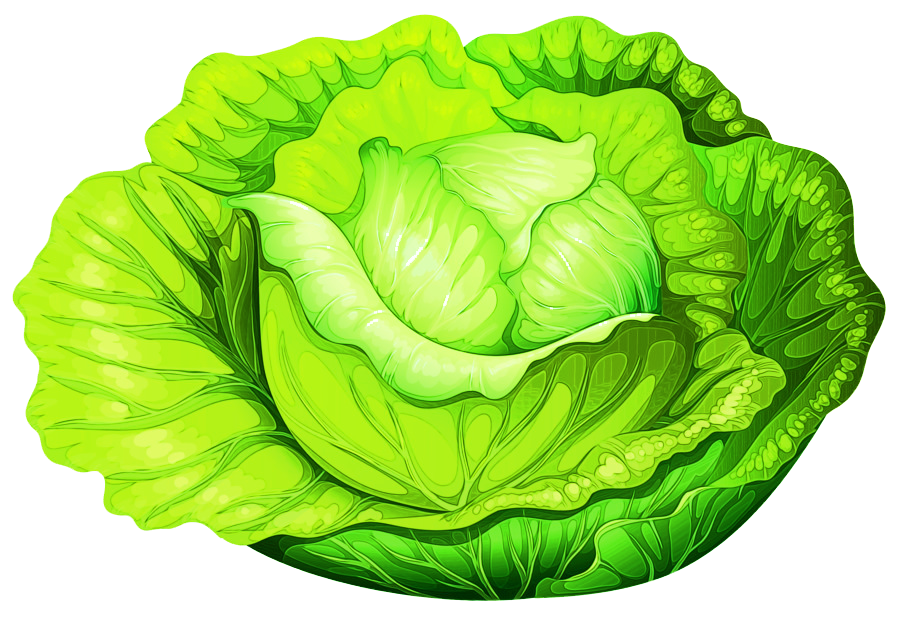 A. S = (a + b) x h :2
B. S = (a + b) x h
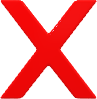 C. S = (a + b) x h x 2
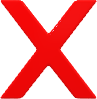 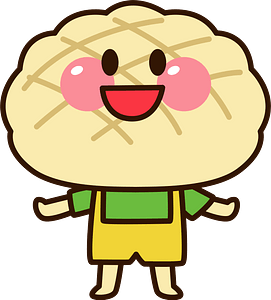 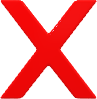 D. S =  (a + h) x b : 2
Click vào icon để quay về.
[Speaker Notes: Click từng loại rau củ để ra đáp án]
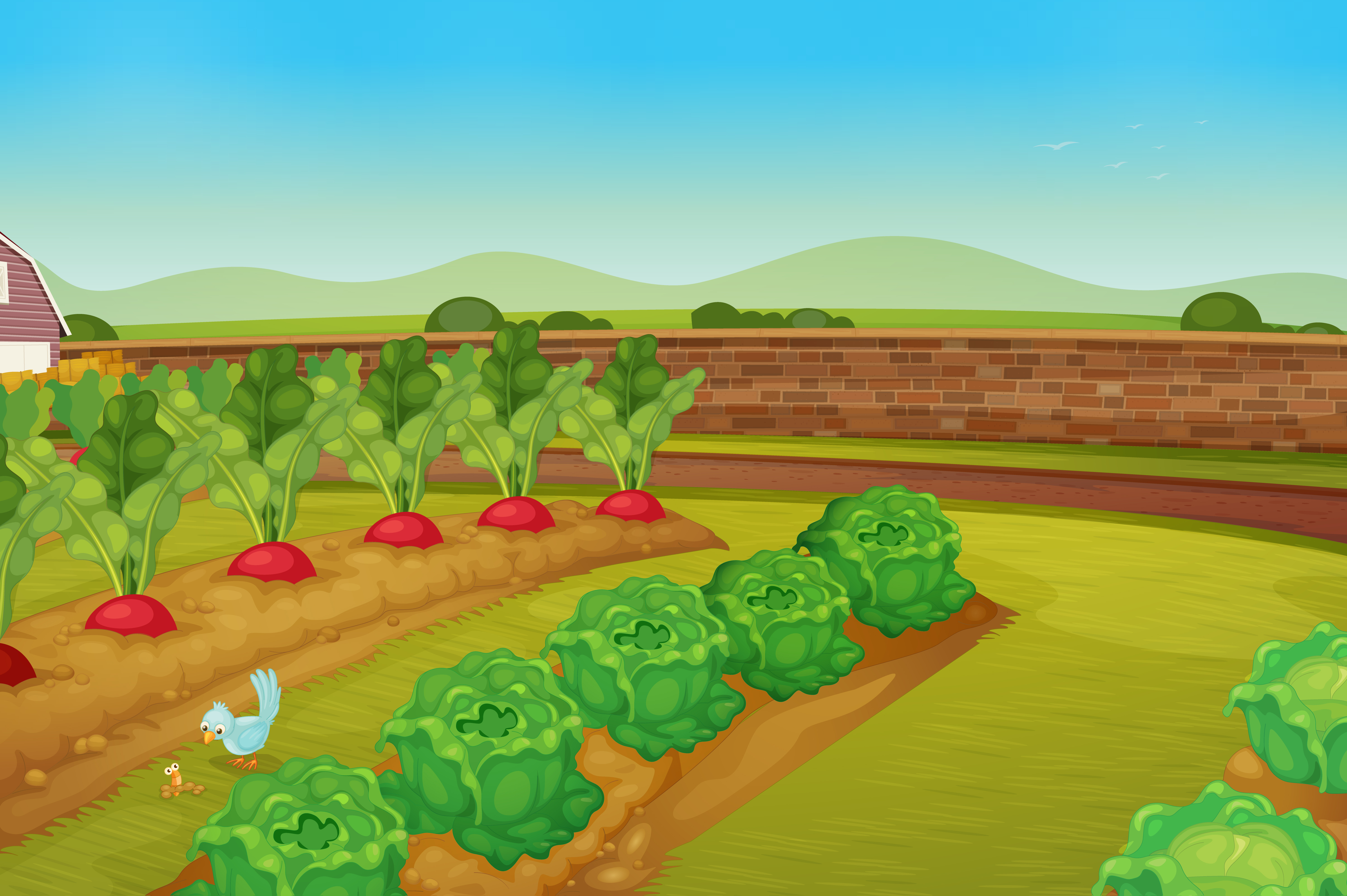 Nếu a =15cm, b = 9,5cm và h = 10cm thì diện tích hình thang là:
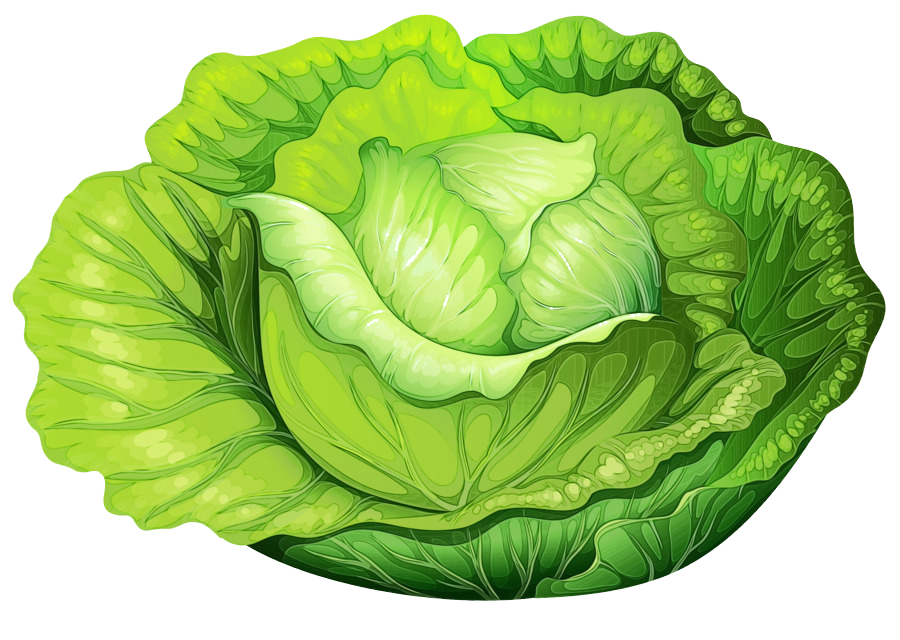 A. 55cm2
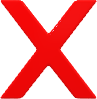 B. 1225cm2
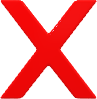 C. 122,5cm
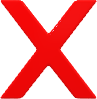 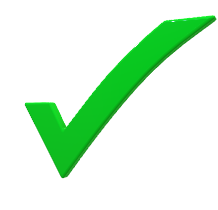 D. 122,5cm2
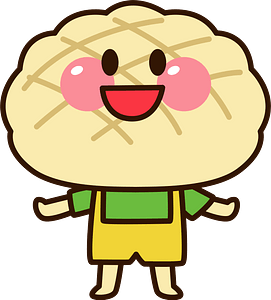 Click vào icon để quay về.
[Speaker Notes: Click từng loại rau củ để ra đáp án]
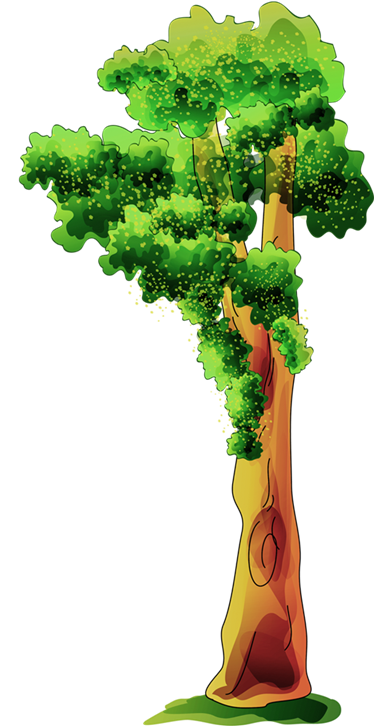 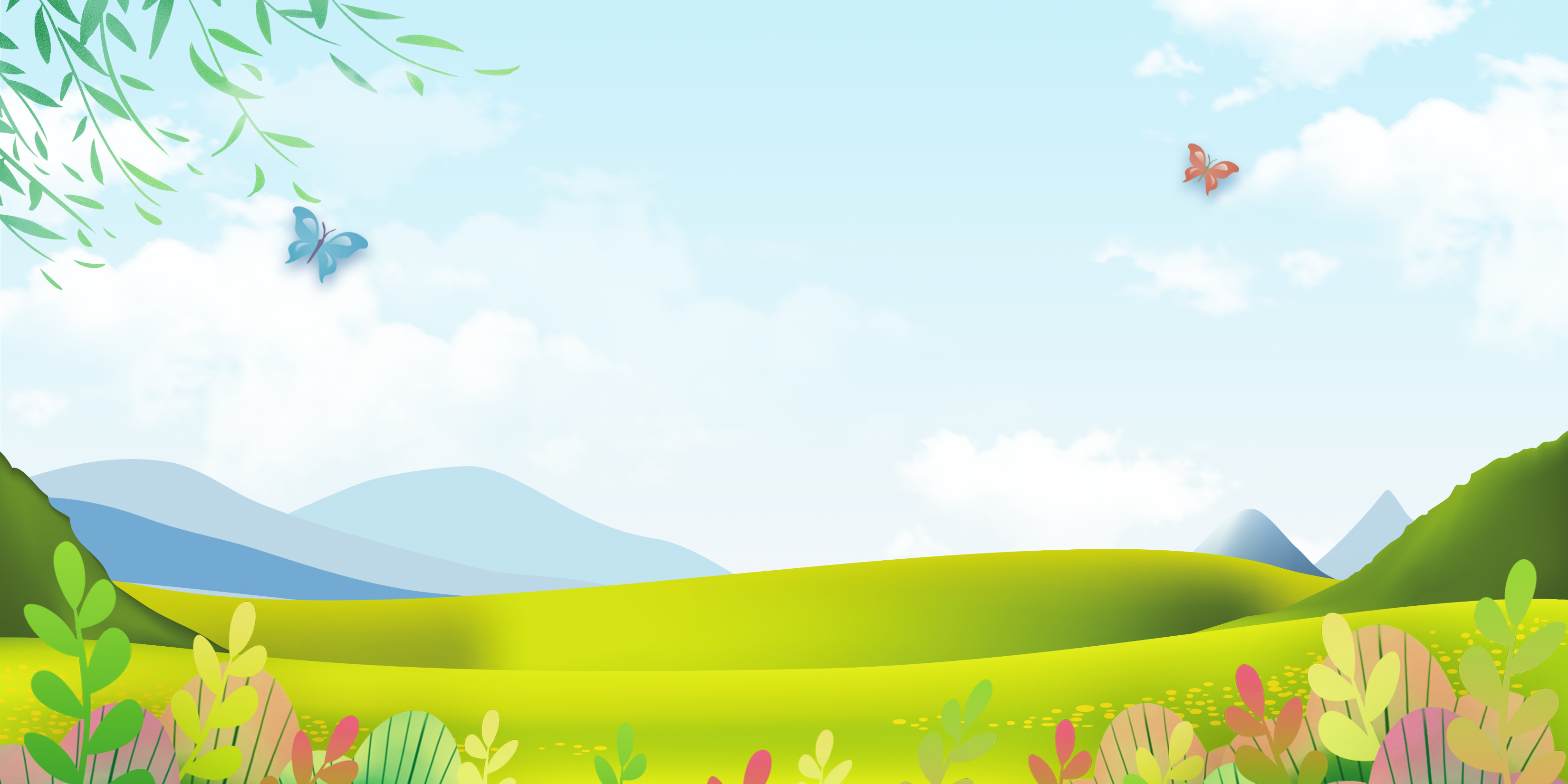 Dặn dò
Xem lại bài.
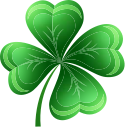 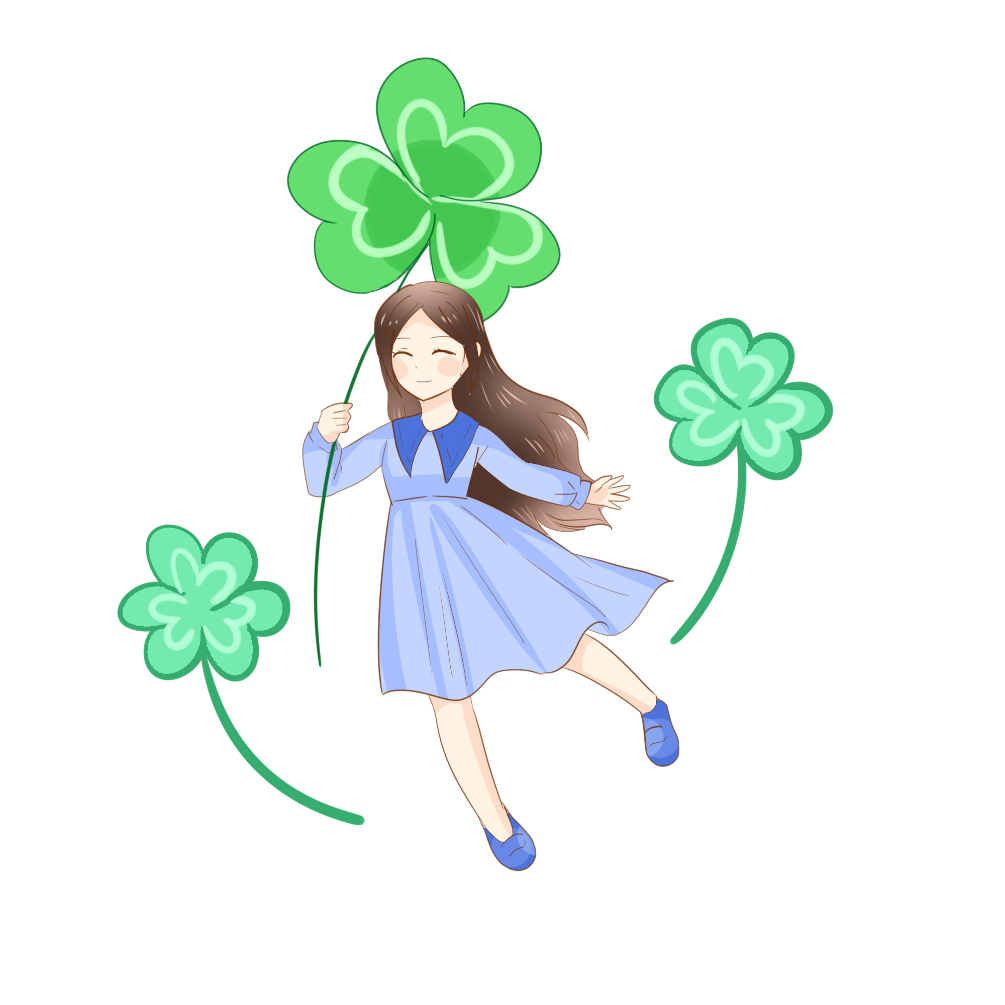 Chuẩn bị bài tiếp theo:
Luyện tập chung (Trang 95)
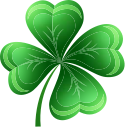 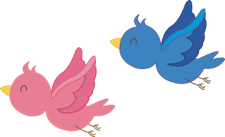 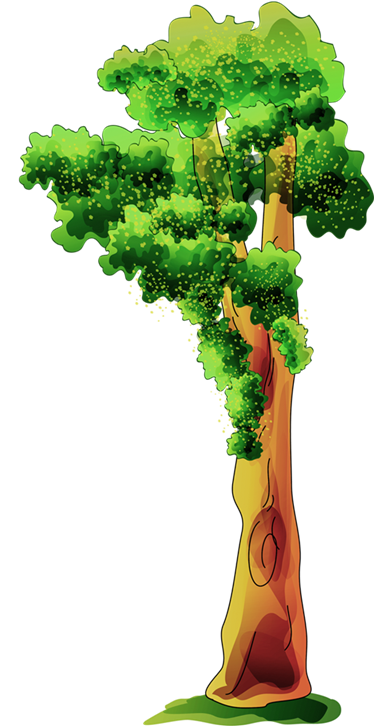 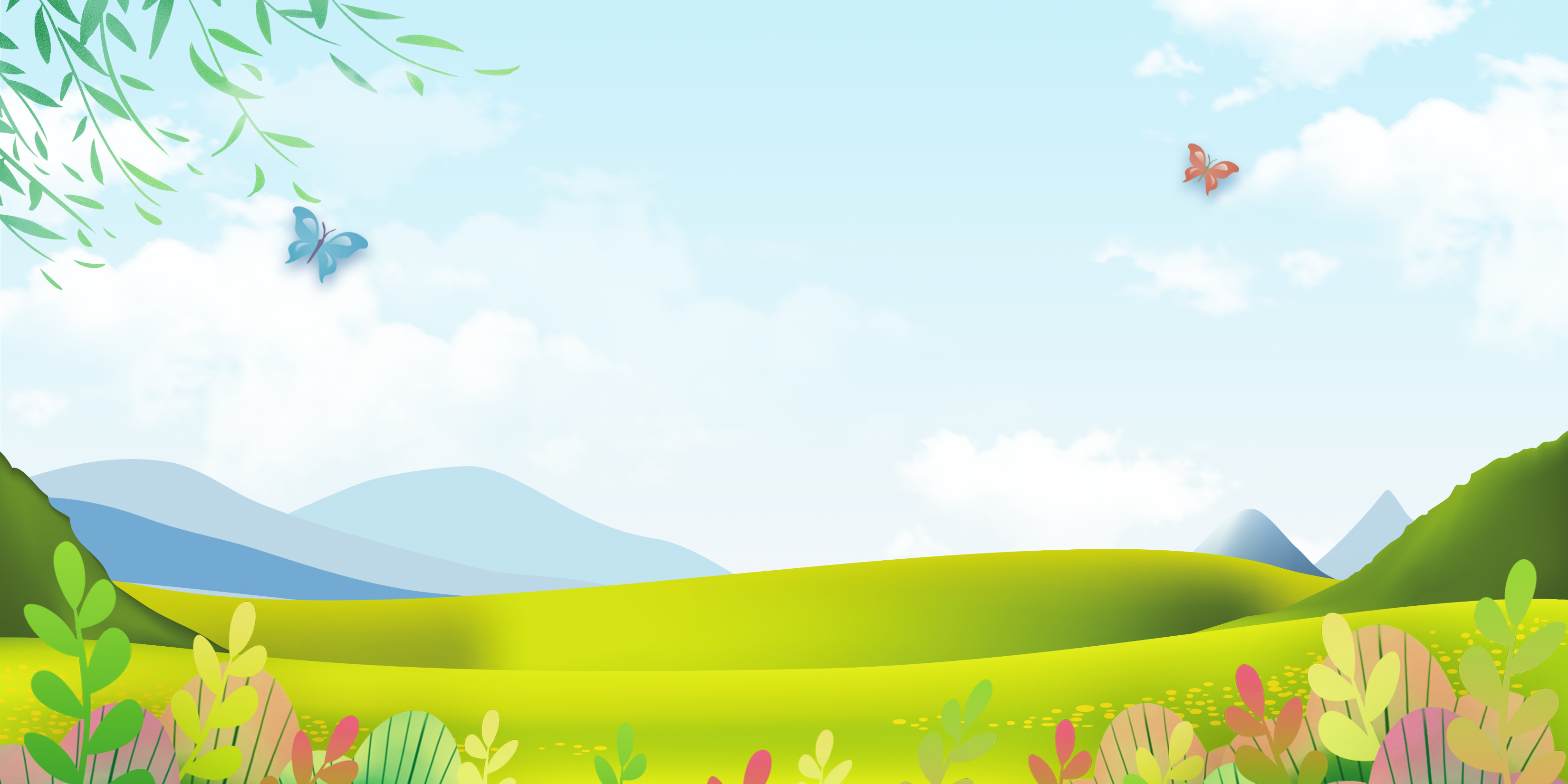 Chúc các em nhiều sức khỏe
và
học tập thật tốt!
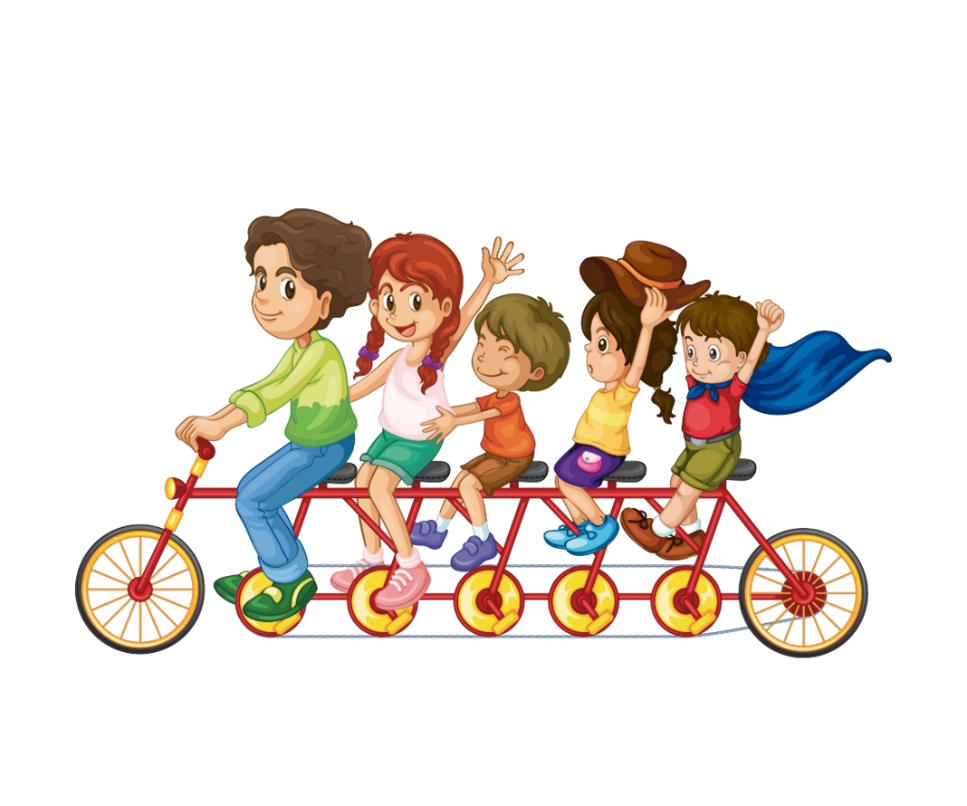